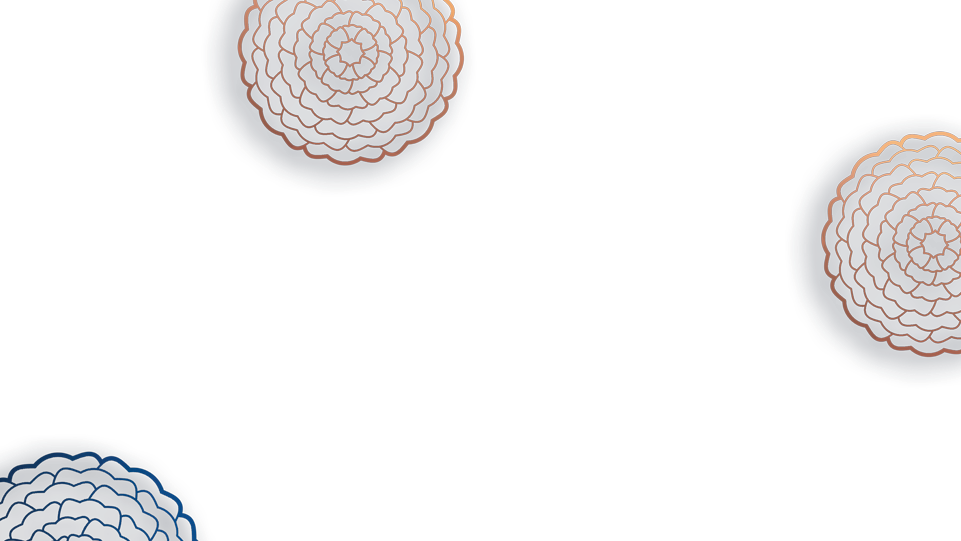 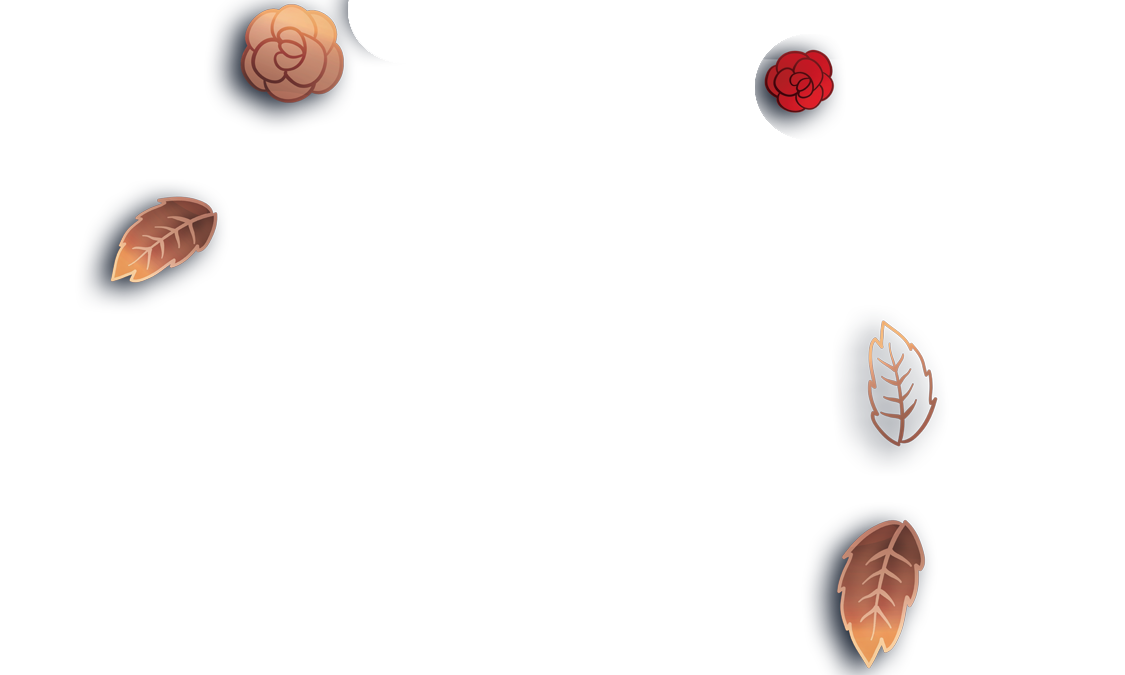 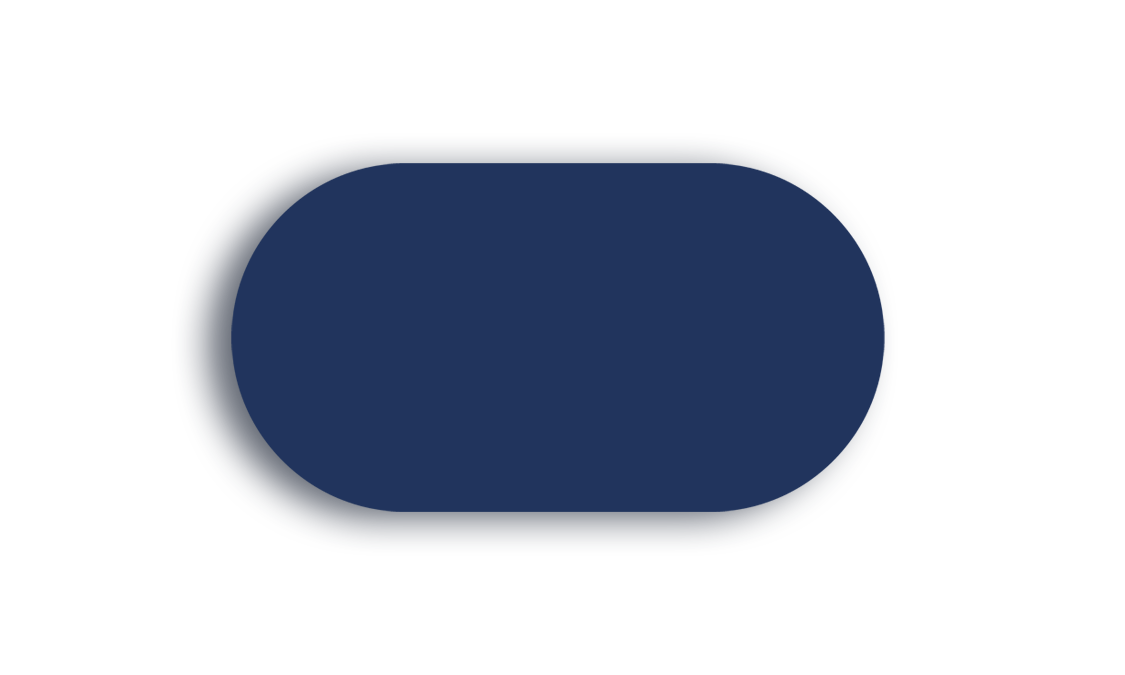 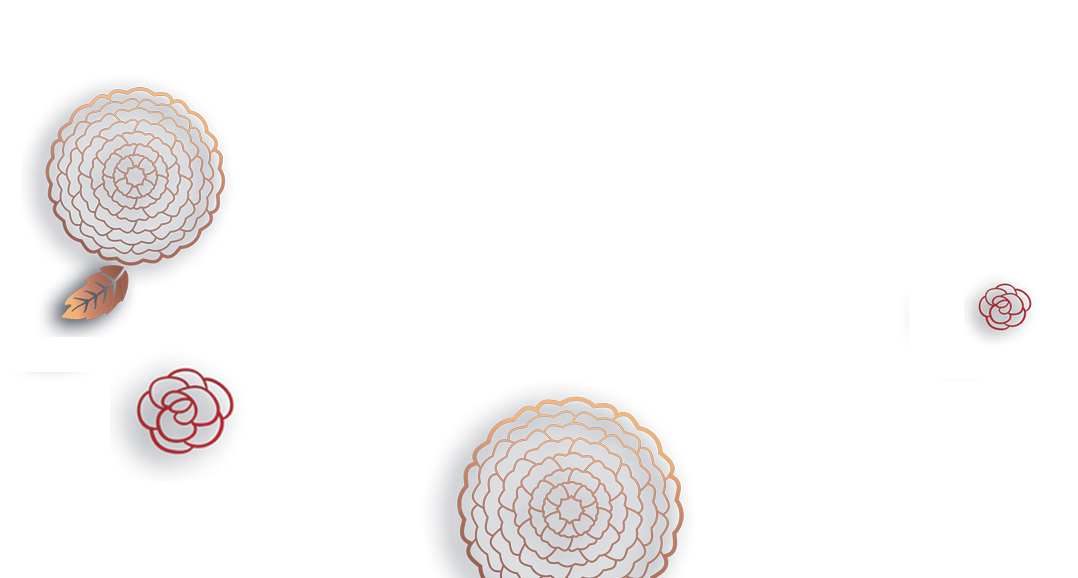 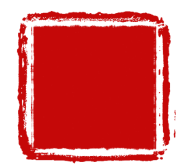 LOGO
FREE PPT TEMPLATES
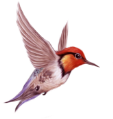 Insert the Subtitle of Your Presentation
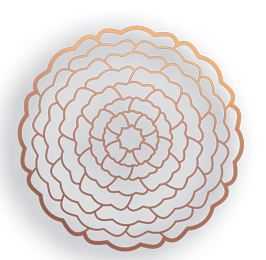 行业PPT模板http://www.1ppt.com/hangye/
CONTENTS
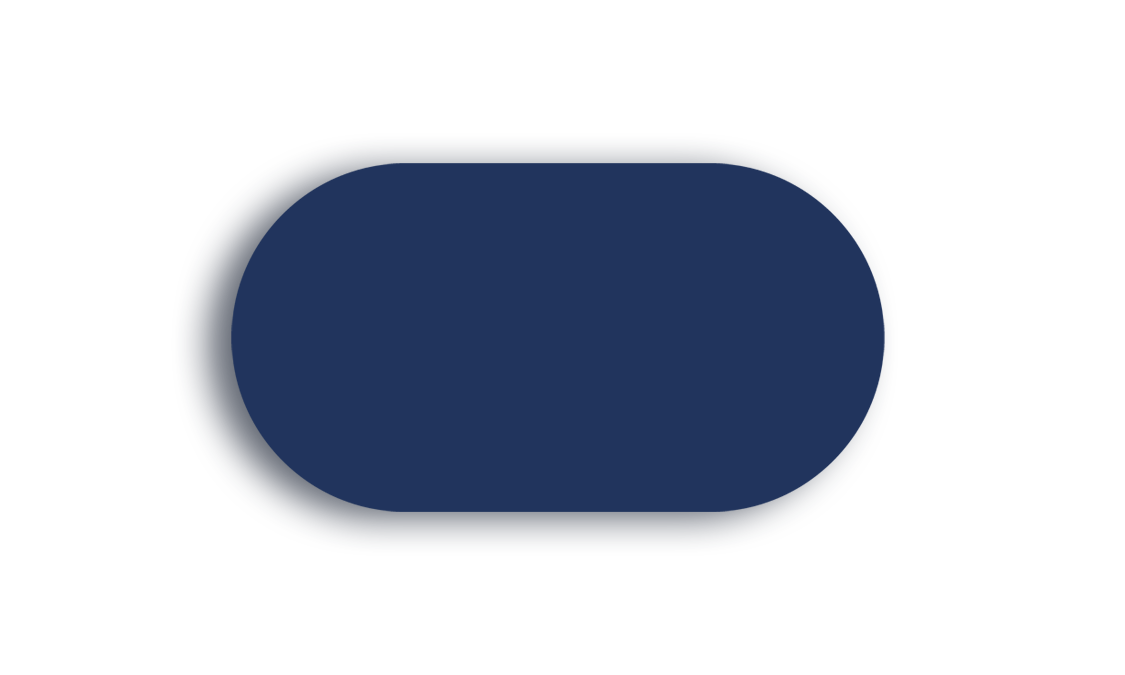 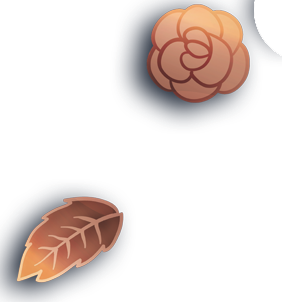 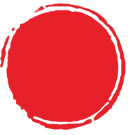 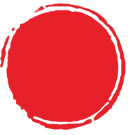 Add title text
Add title text
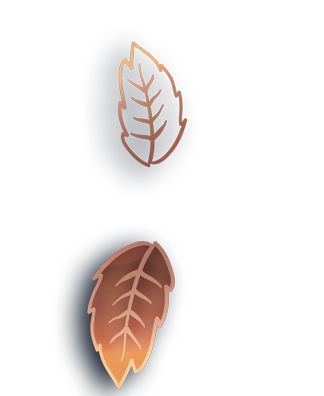 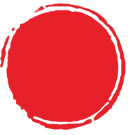 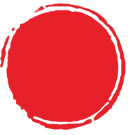 Add title text
Add title text
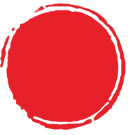 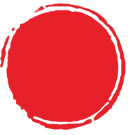 Add title text
Add title text
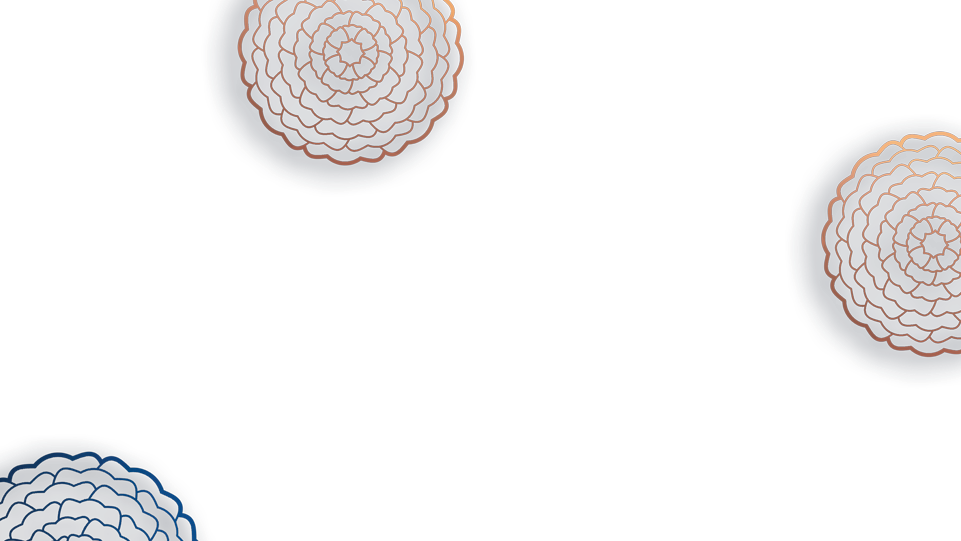 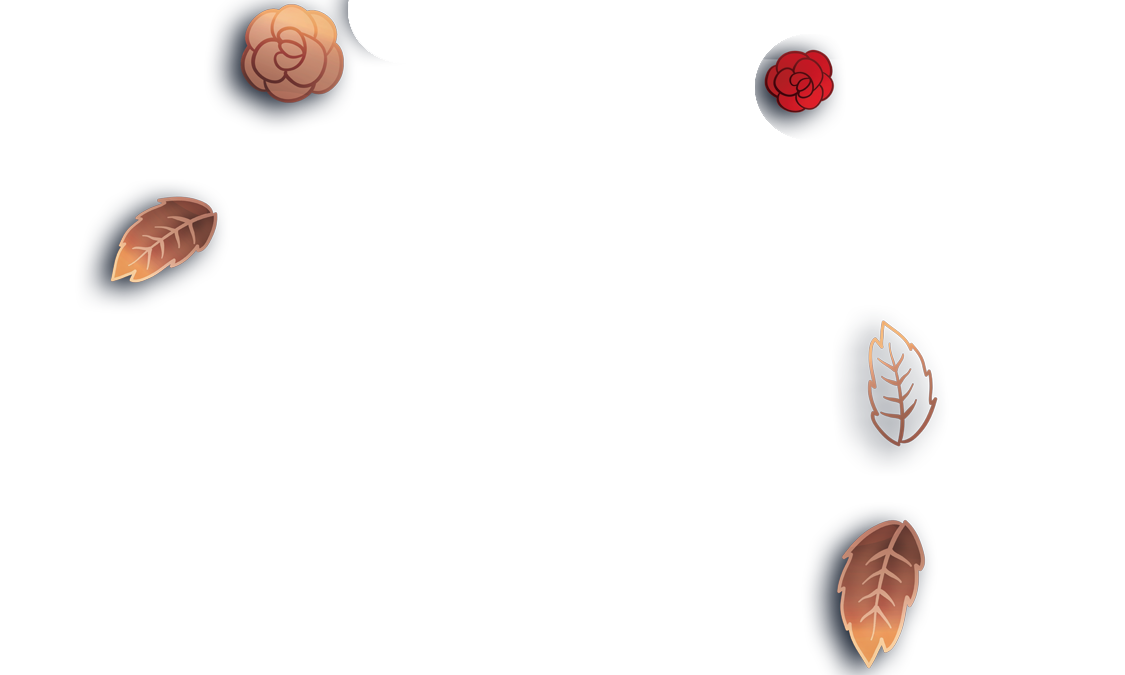 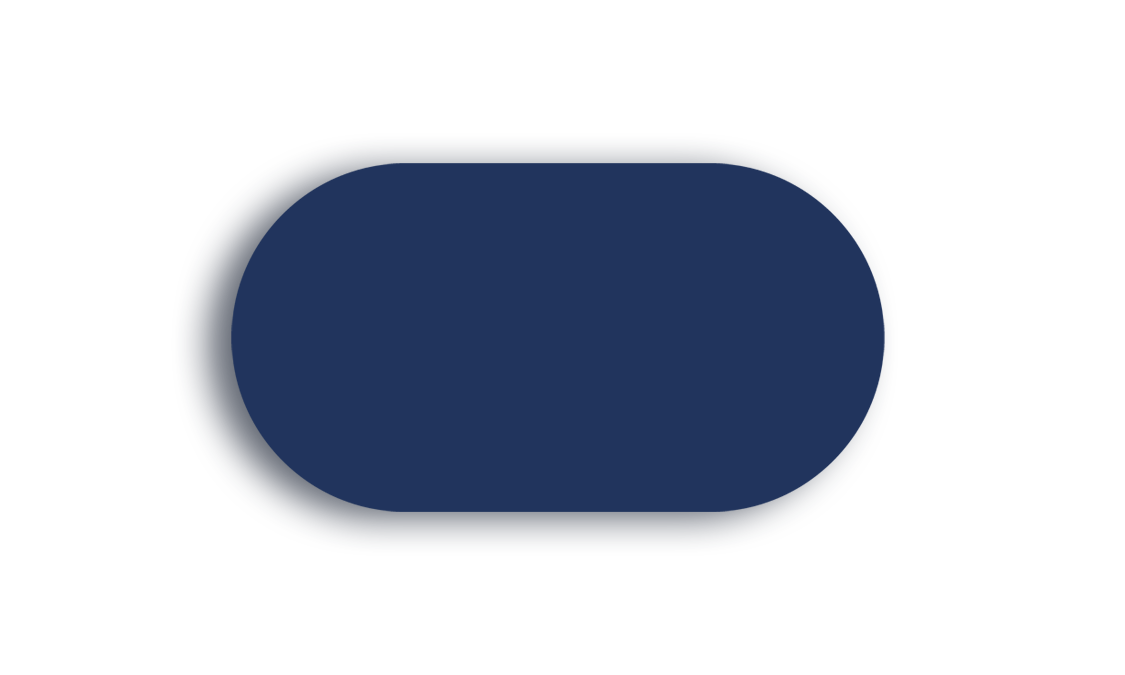 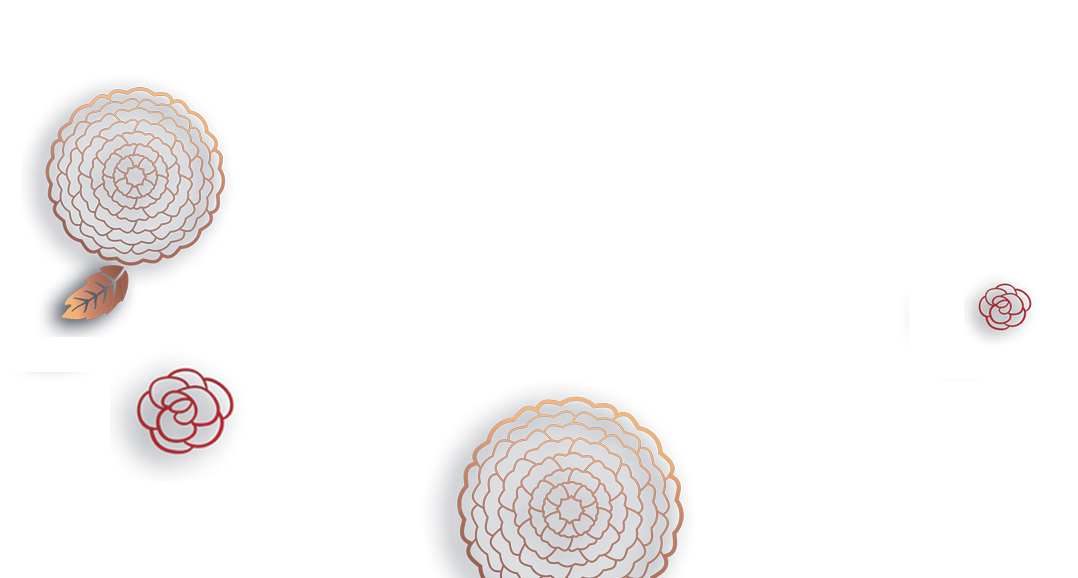 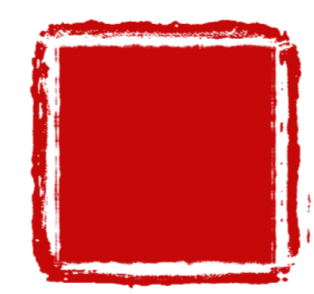 PART
01
Add title text
Click here to add content, content to match the title.
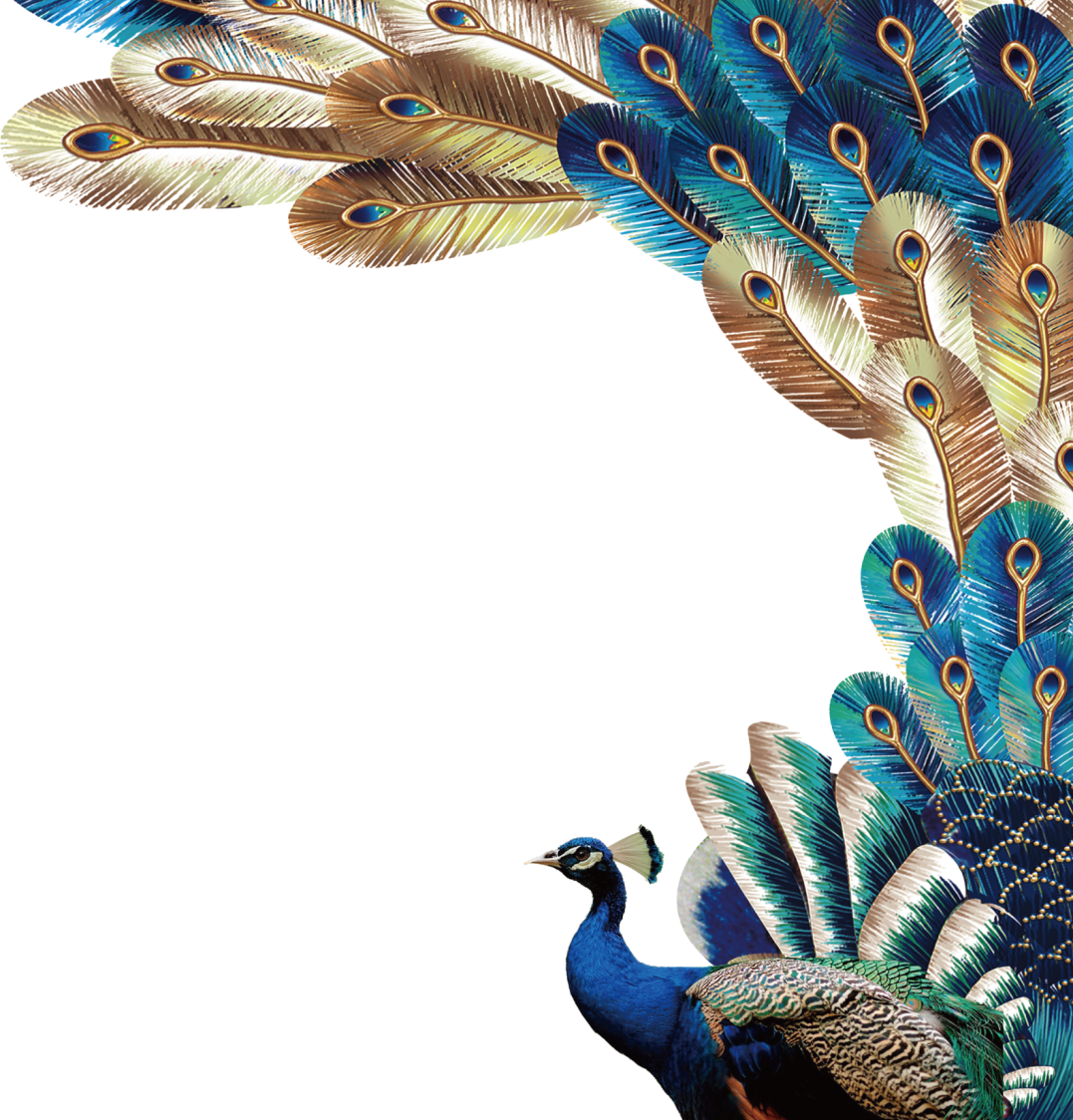 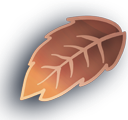 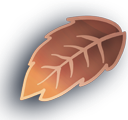 Add title text
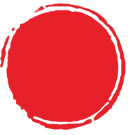 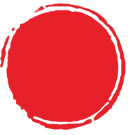 Add title text
Add title text
Click here to add content, content to match the title. Click here to add content, content to match the title.
Click here to add content, content to match the title. Click here to add content, content to match the title.
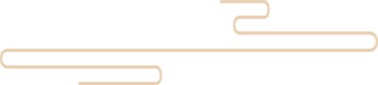 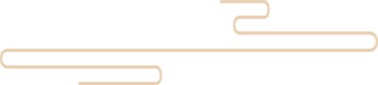 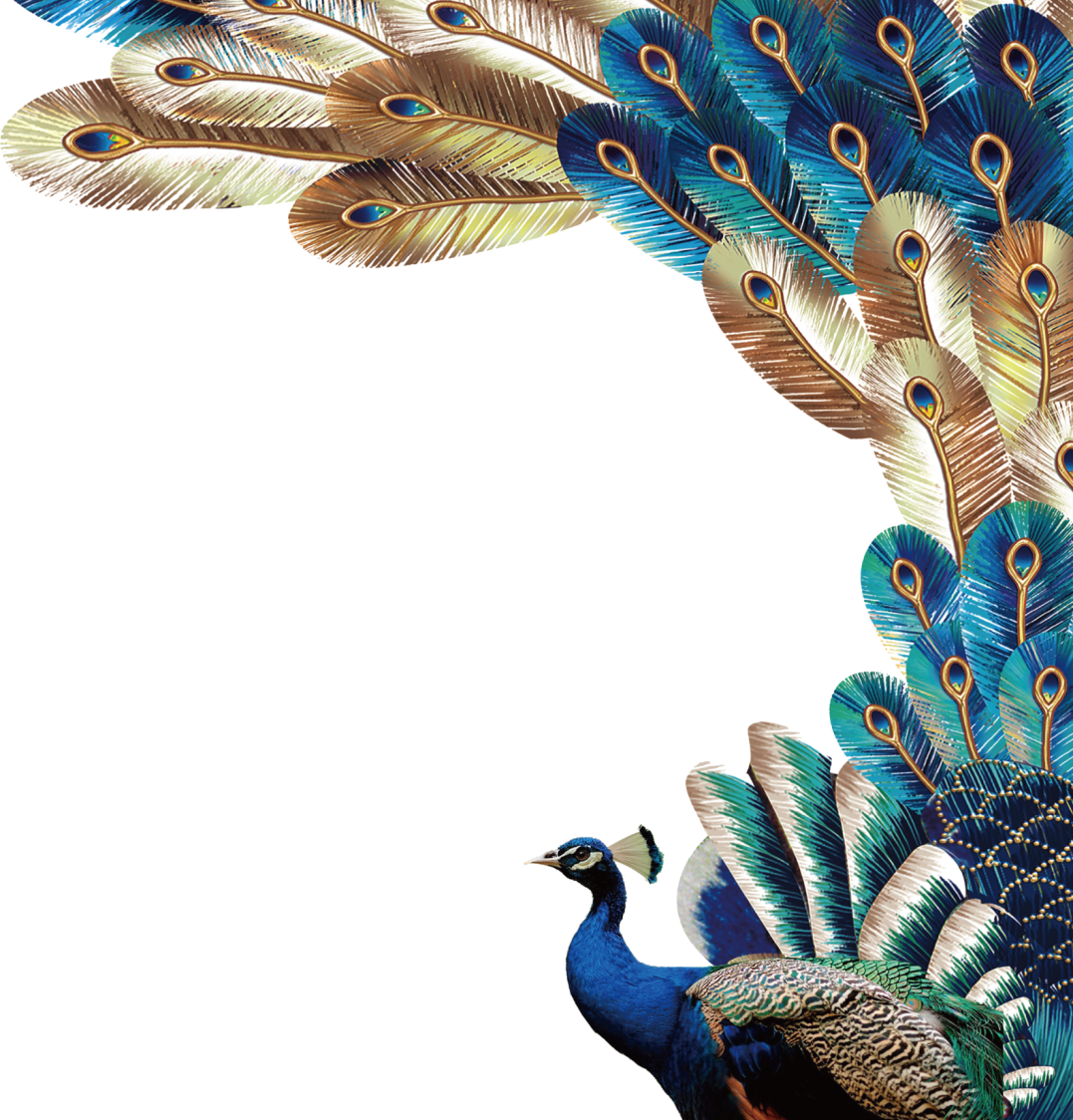 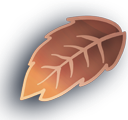 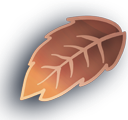 Add title text
Add title text
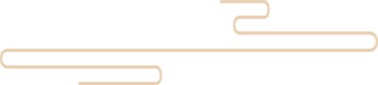 Click here to add content, content to match the title. Click here to add content, content to match the title. Click here to add content, content to match the title. Click here to add content, content to match the title.
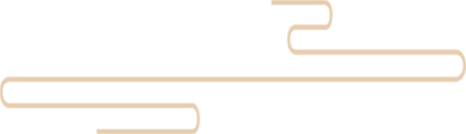 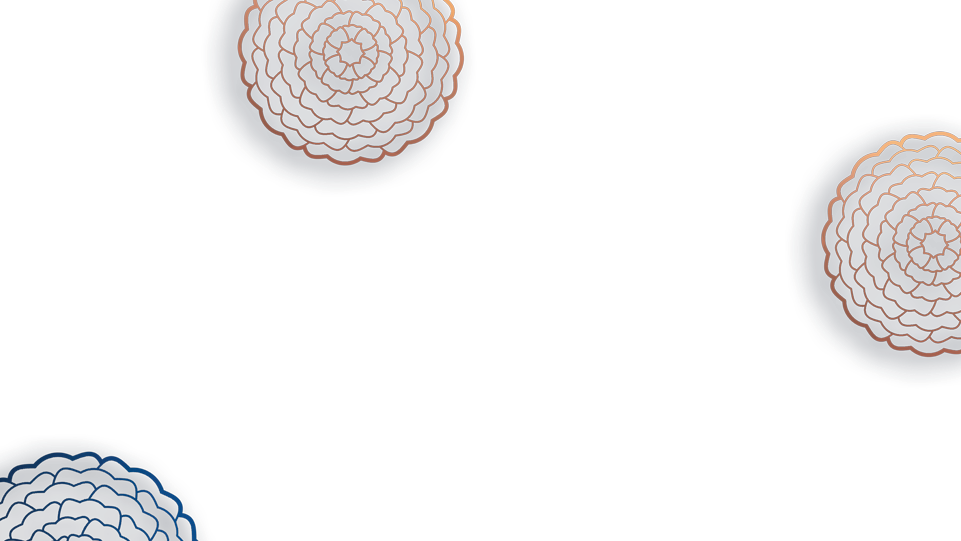 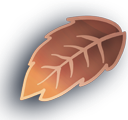 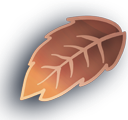 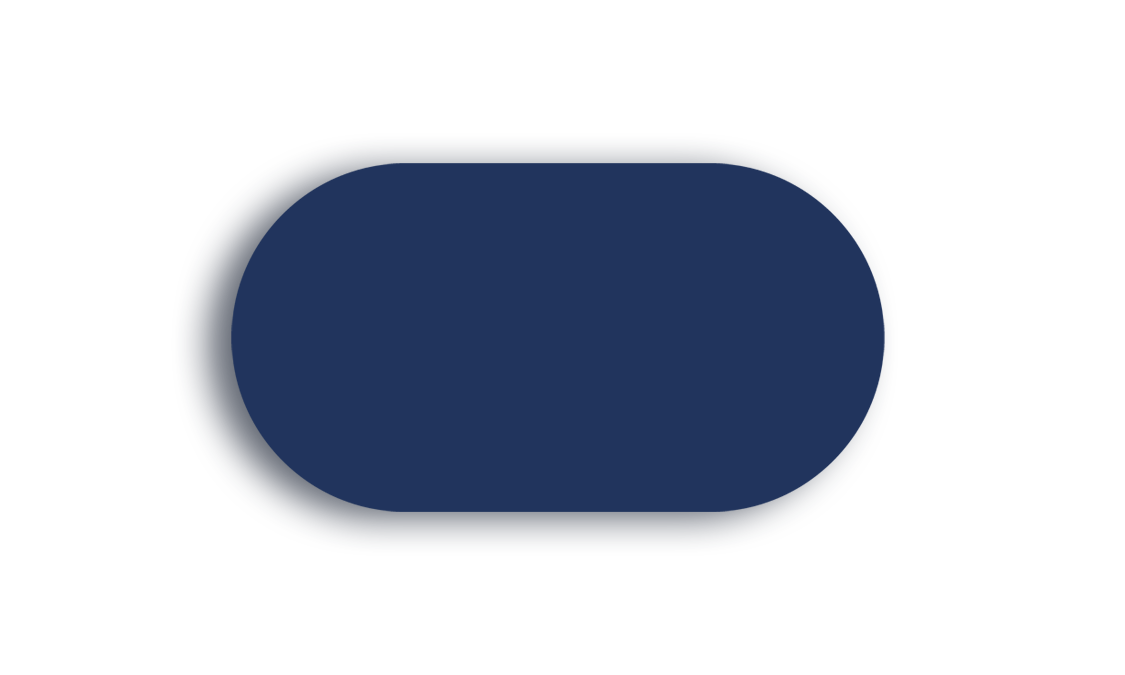 Add title text
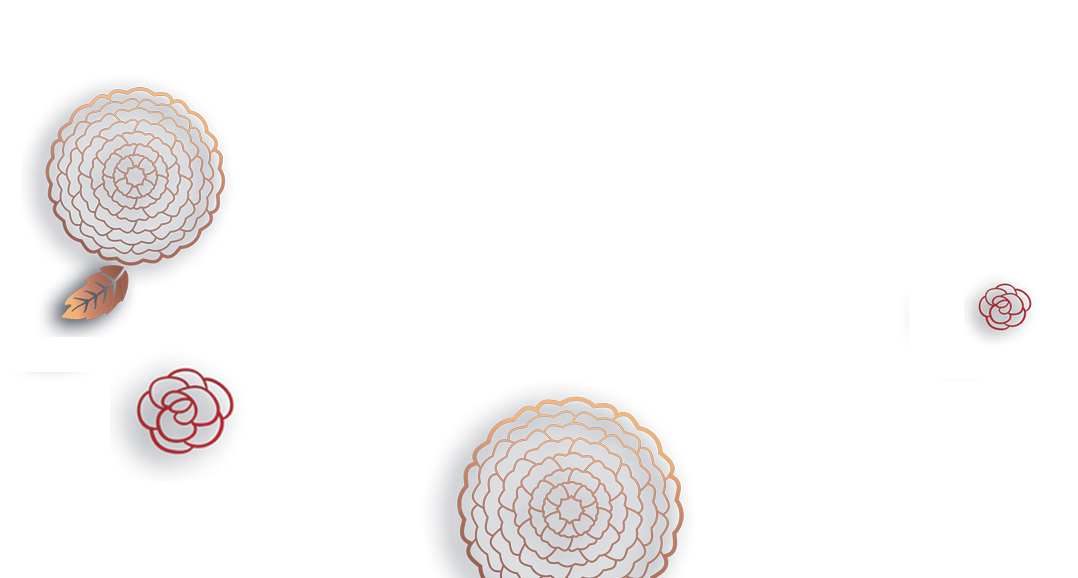 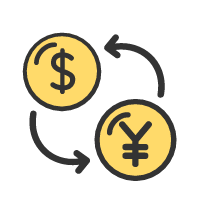 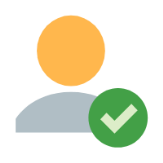 Add text
$2,343,223
Add text
3,432 / times
* 数据截至2029年3月12日
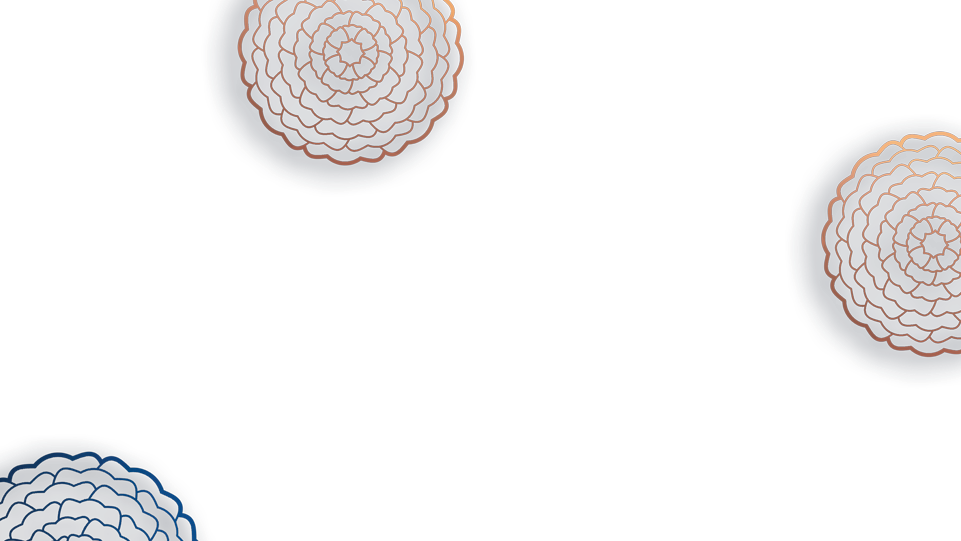 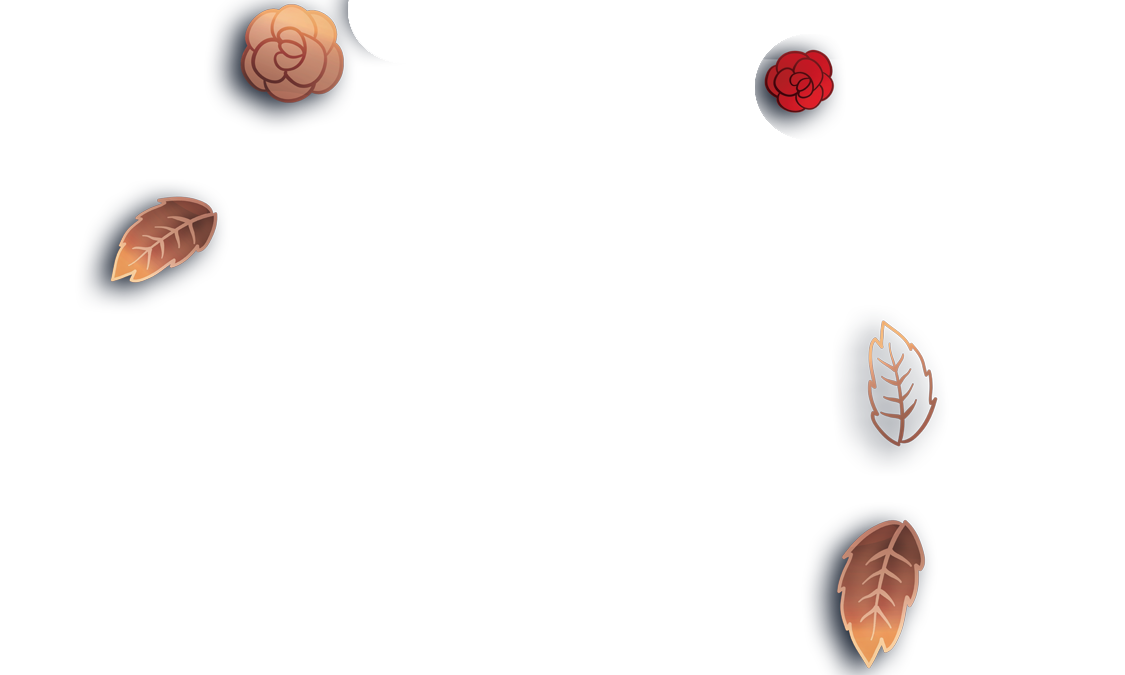 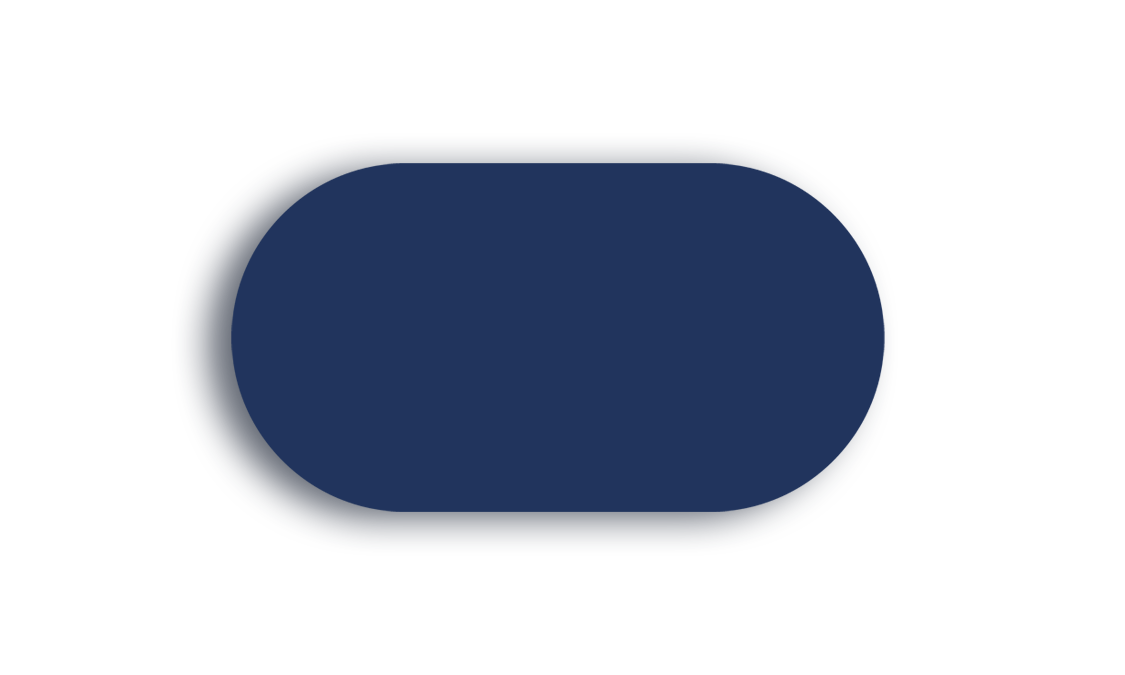 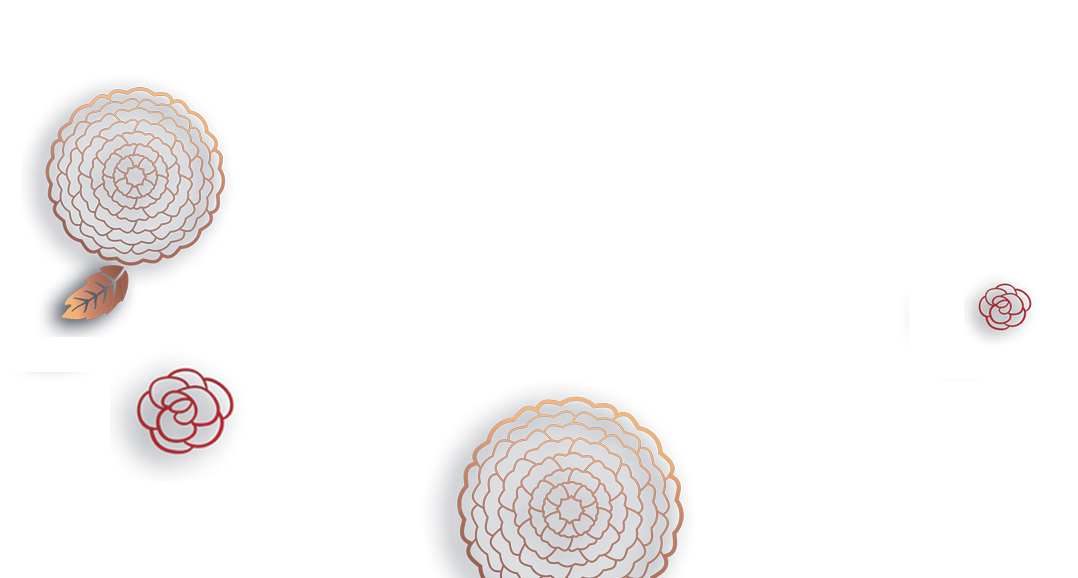 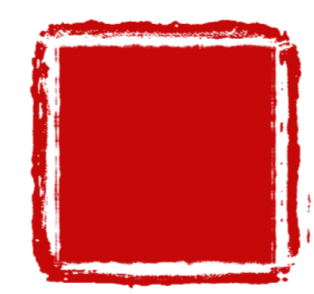 PART
02
Add title text
Click here to add content, content to match the title.
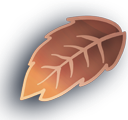 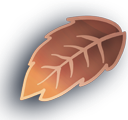 Add title text
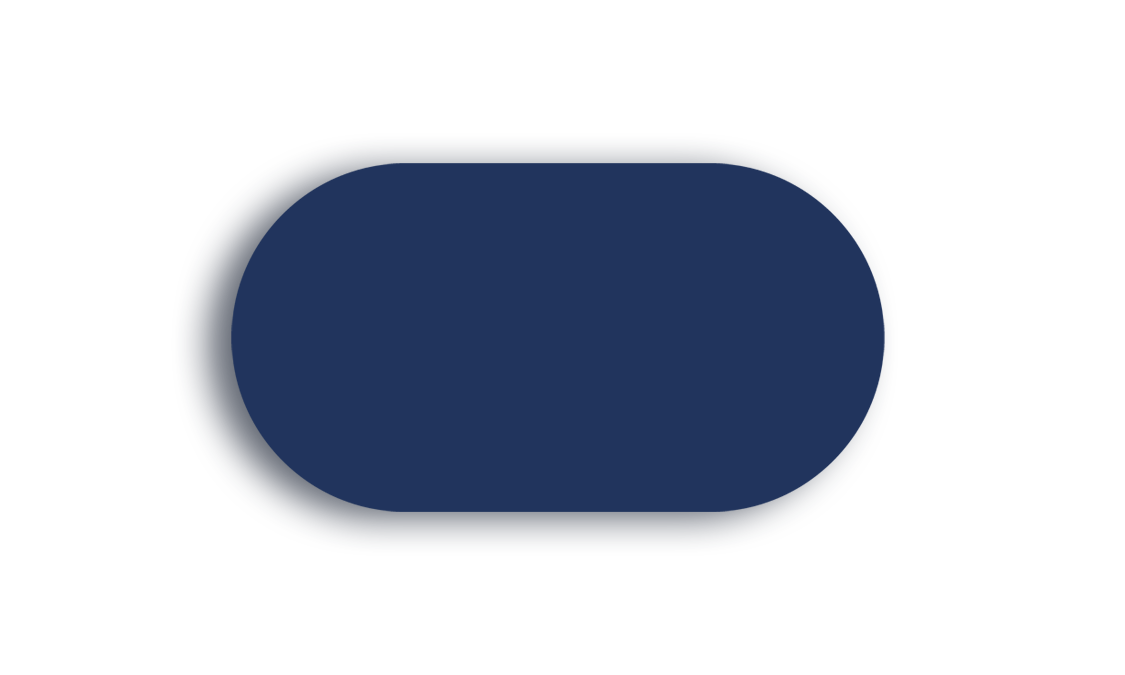 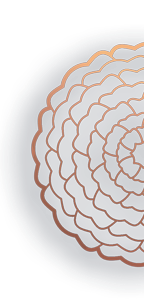 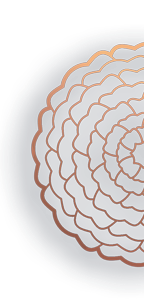 Add title text
insert person picture here
Click here to add content, content to match the title. Click here to add content, content to match the title. Click here to add content, content to match the title.
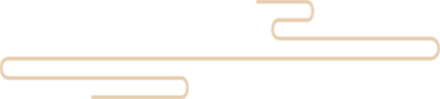 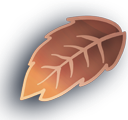 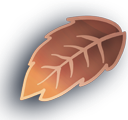 Add title text
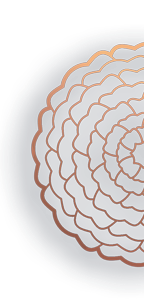 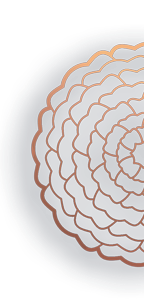 insert person picture here
insert person picture here
insert person picture here
Position
Position
Position
Click here to add content, content to match the title.
Click here to add content, content to match the title.
Click here to add content, content to match the title.
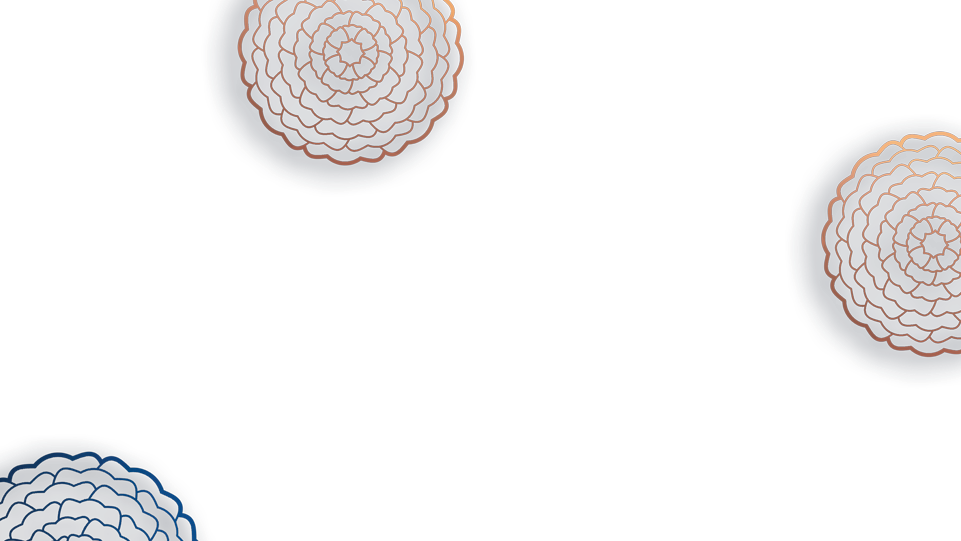 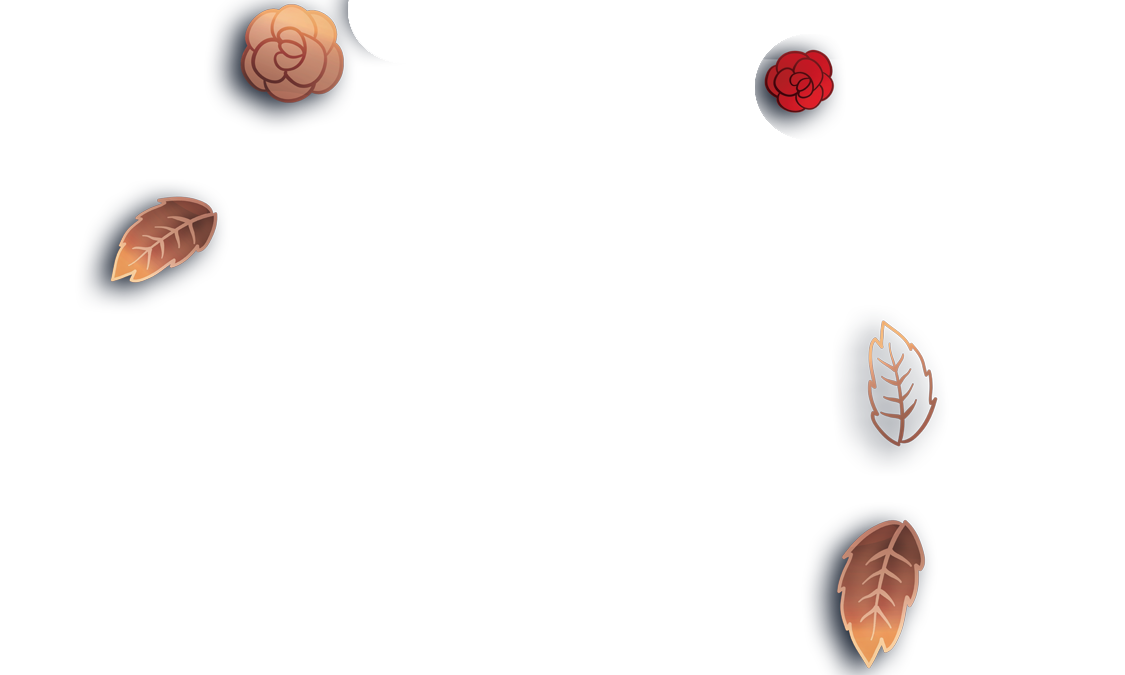 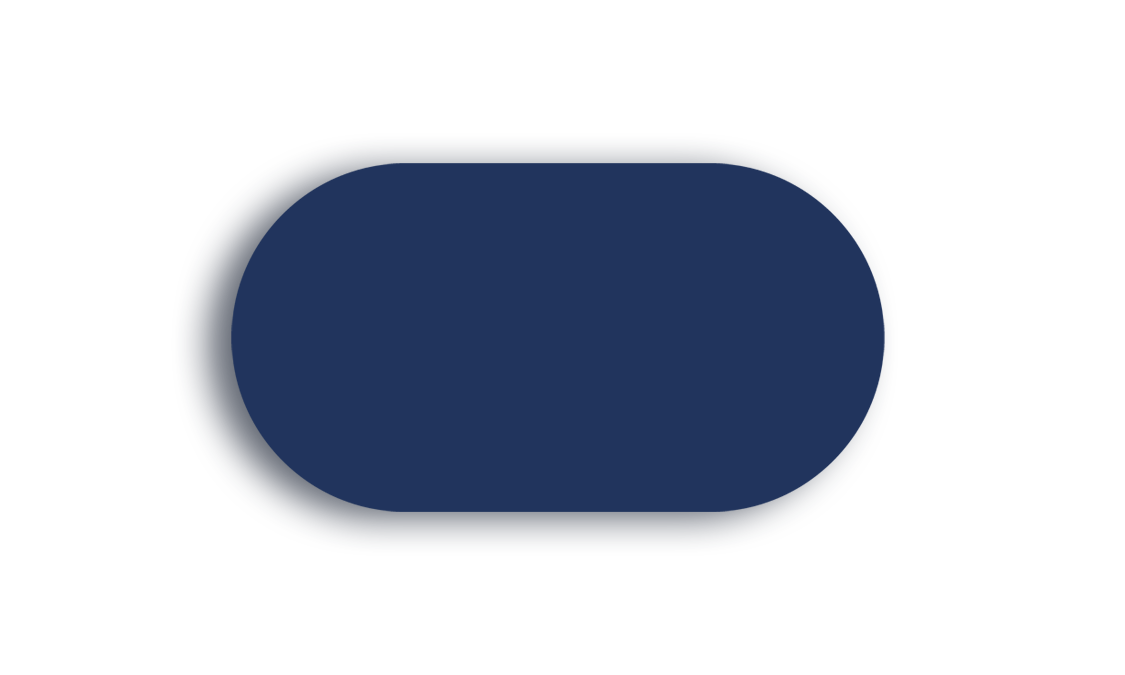 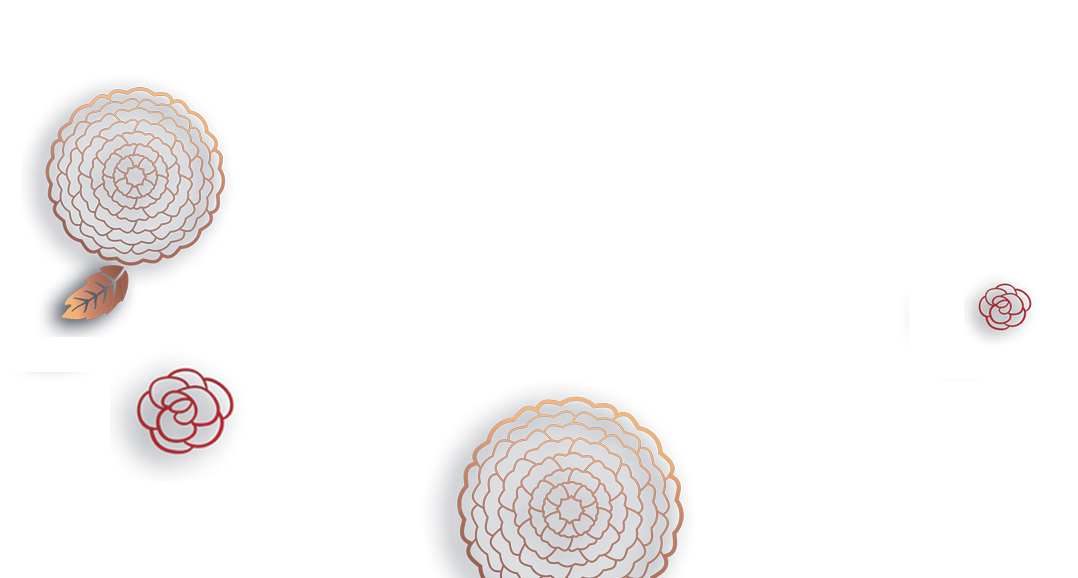 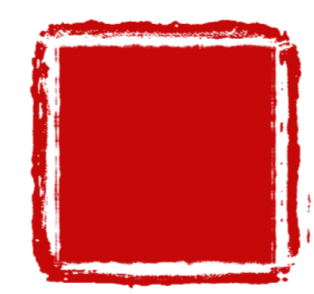 PART
03
Add title text
Click here to add content, content to match the title.
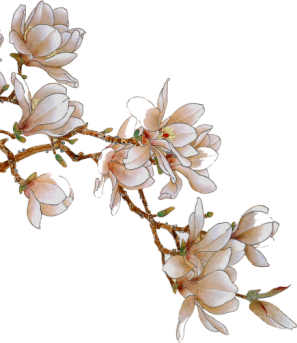 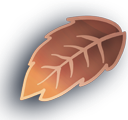 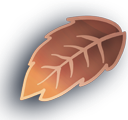 Add title text
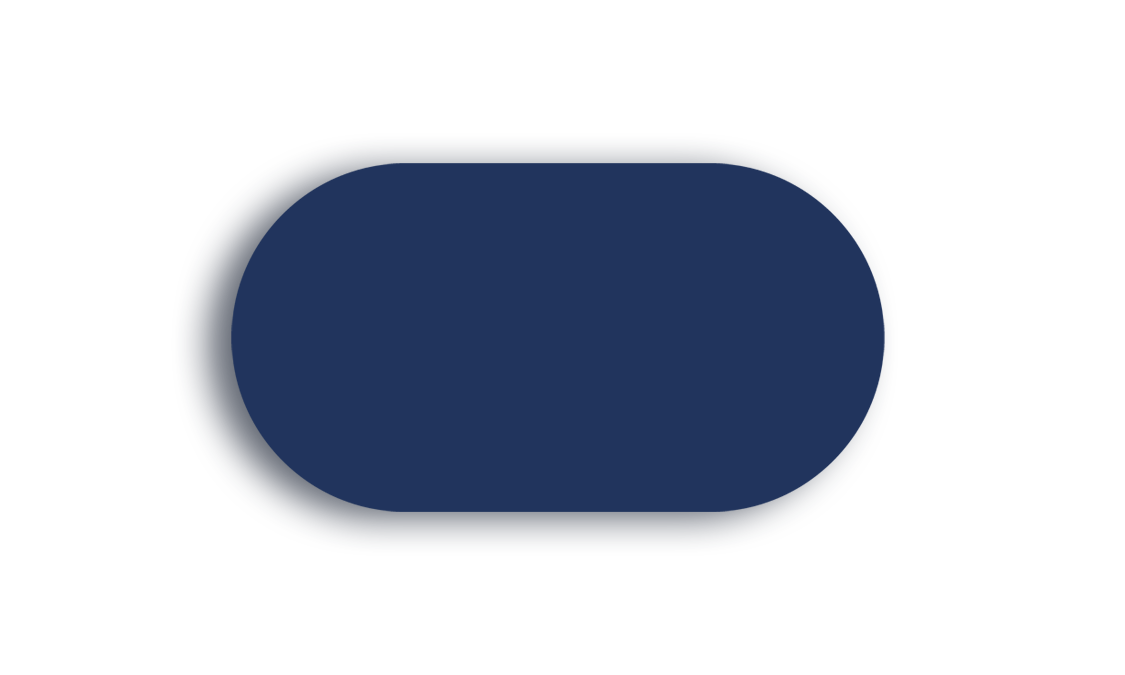 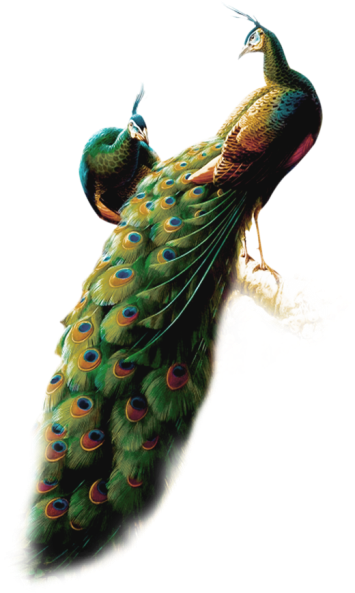 Add title text
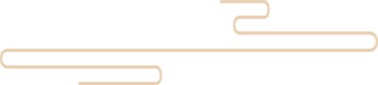 Click here to add content, content to match the title. Click here to add content, content to match the title. Click here to add content, content to match the title. Click here to add content, content to match the title. Click here to add content, content to match the title.
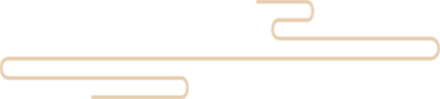 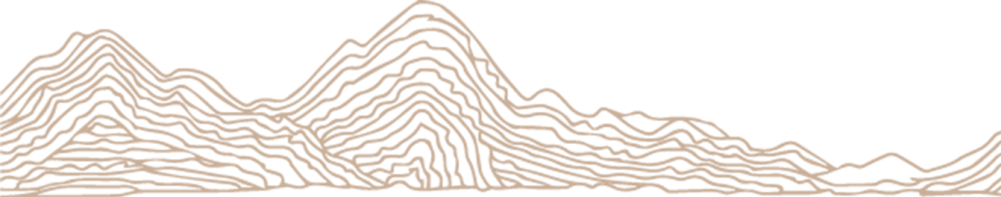 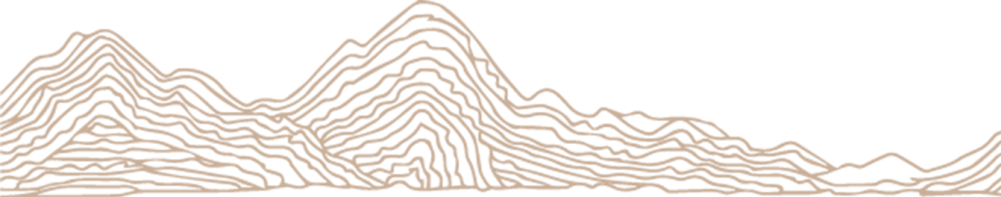 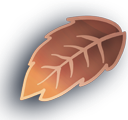 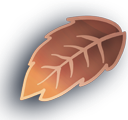 Add title text
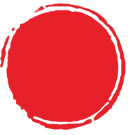 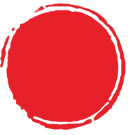 Add title text
Add title text
Click here to add content, content to match the title. Click here to add content, content to match the title.
Click here to add content, content to match the title. Click here to add content, content to match the title.
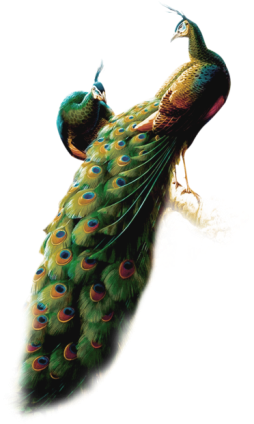 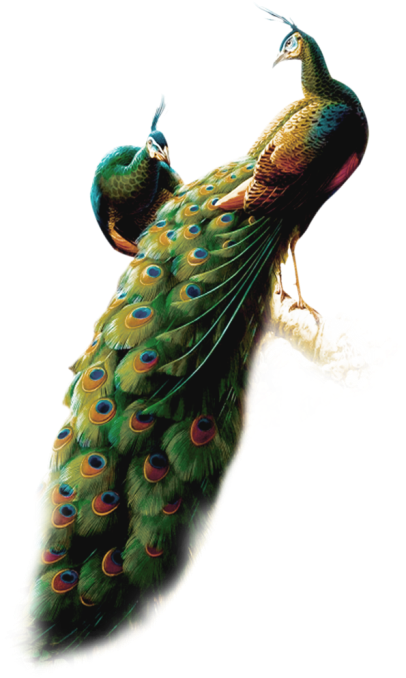 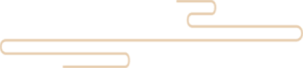 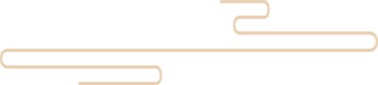 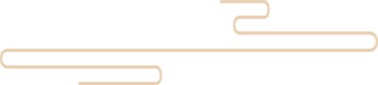 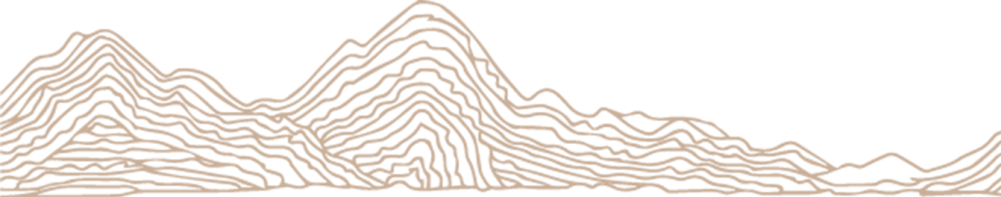 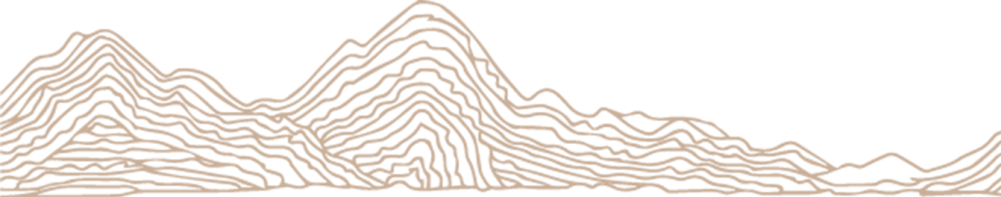 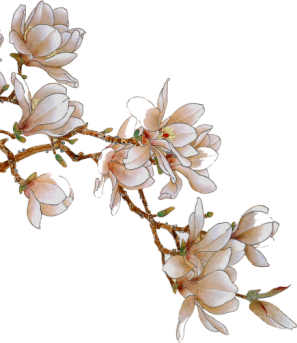 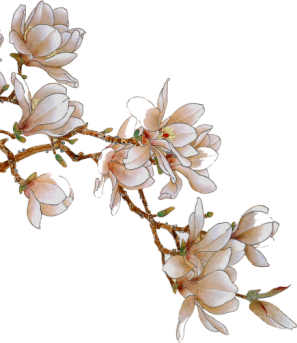 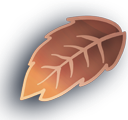 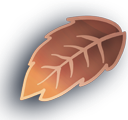 Add title text
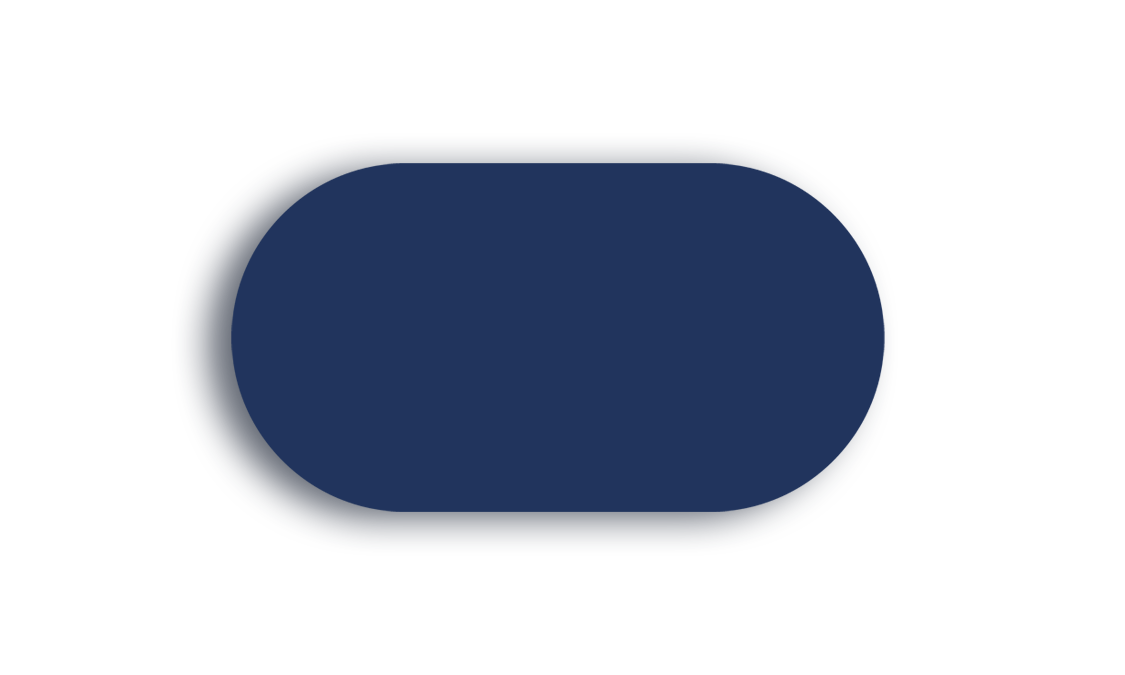 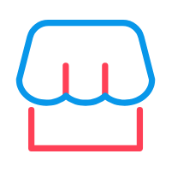 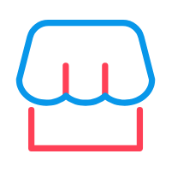 Click here to add content, content to match the title. Click here to add content, content to match the title. Click here to add content, content to match the title.
Click here to add content, content to match the title. Click here to add content, content to match the title. Click here to add content, content to match the title.
Add text
Add text
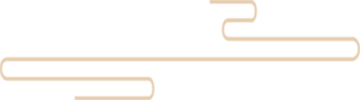 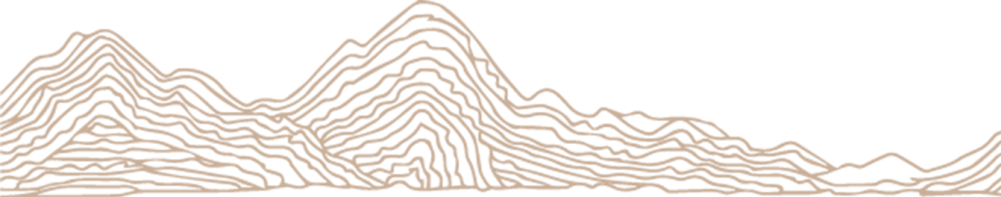 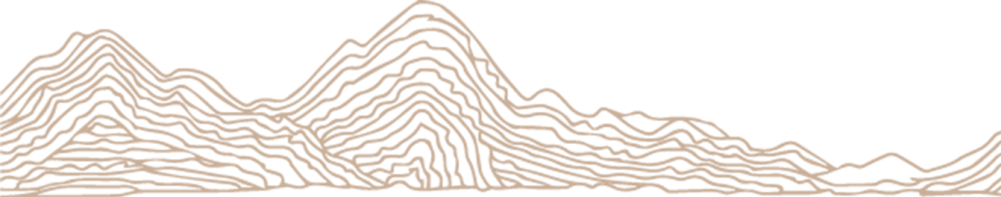 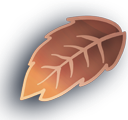 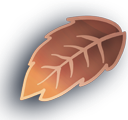 Add title text
Click here to add content, content to match the title. Click here to add content, content to match the title.
Click here to add content, content to match the title. Click here to add content, content to match the title.
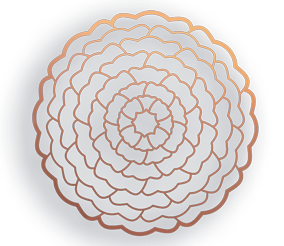 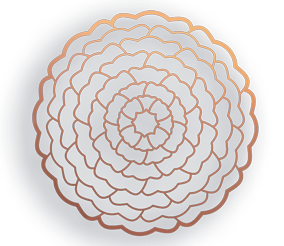 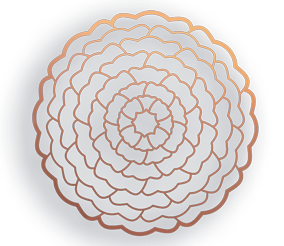 Click here to add content, content to match the title. Click here to add content, content to match the title.
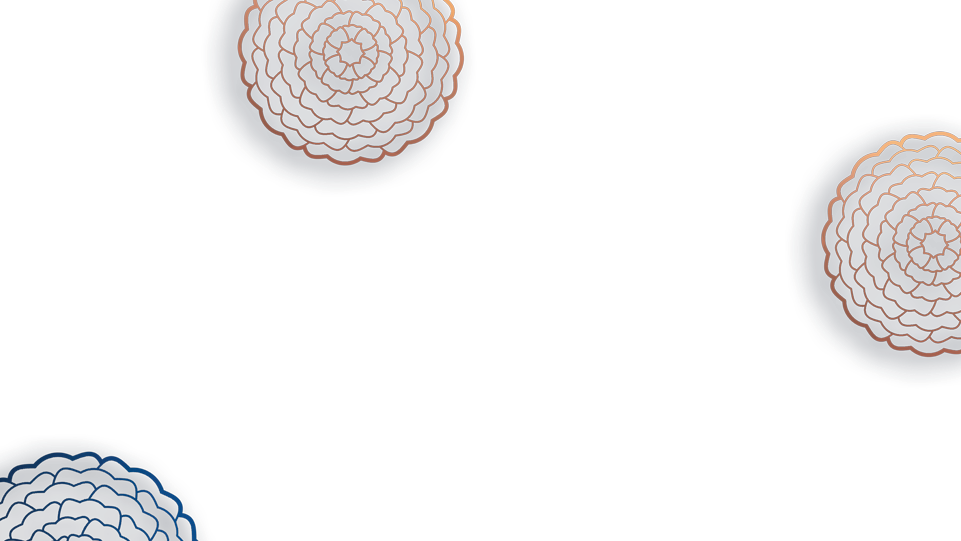 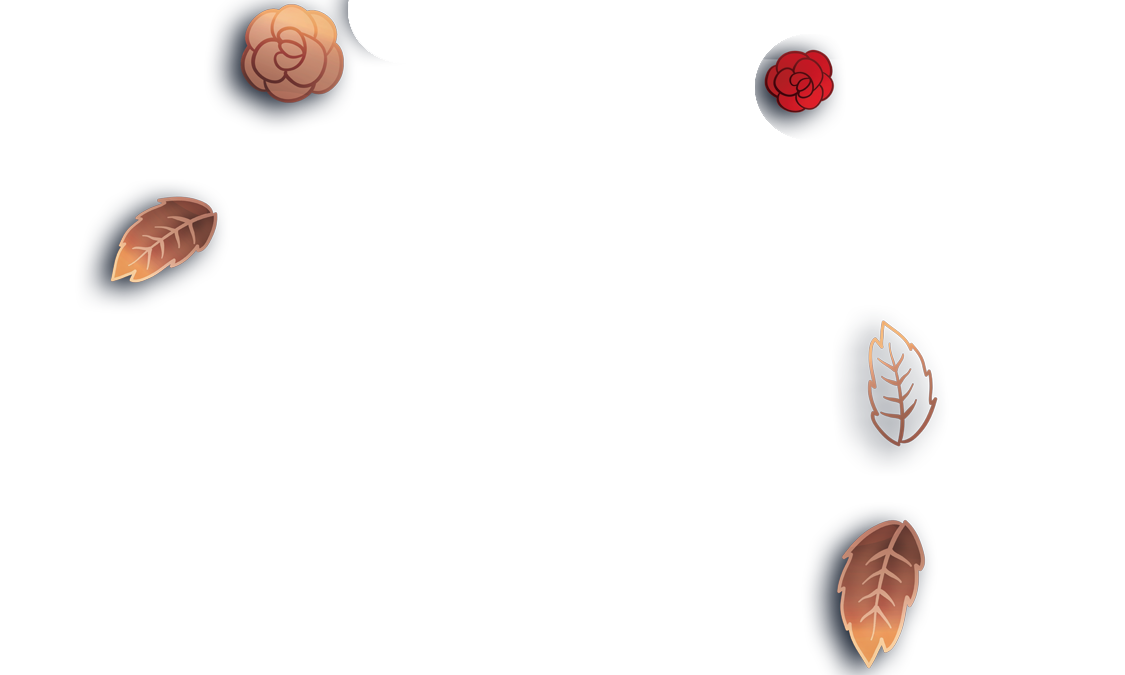 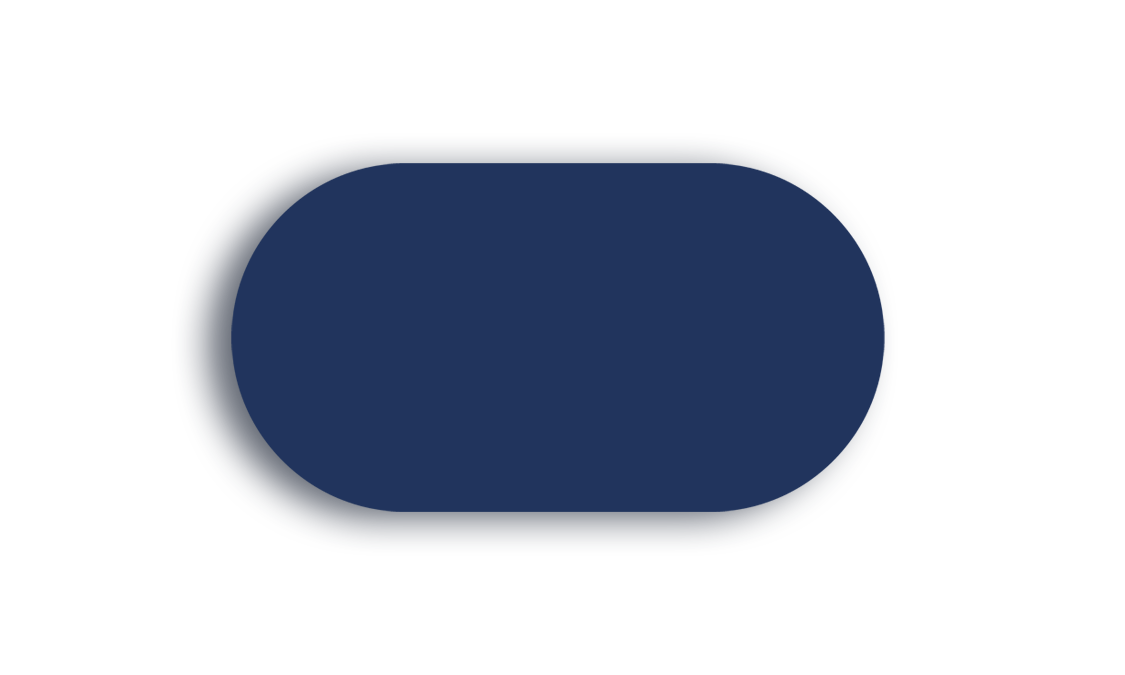 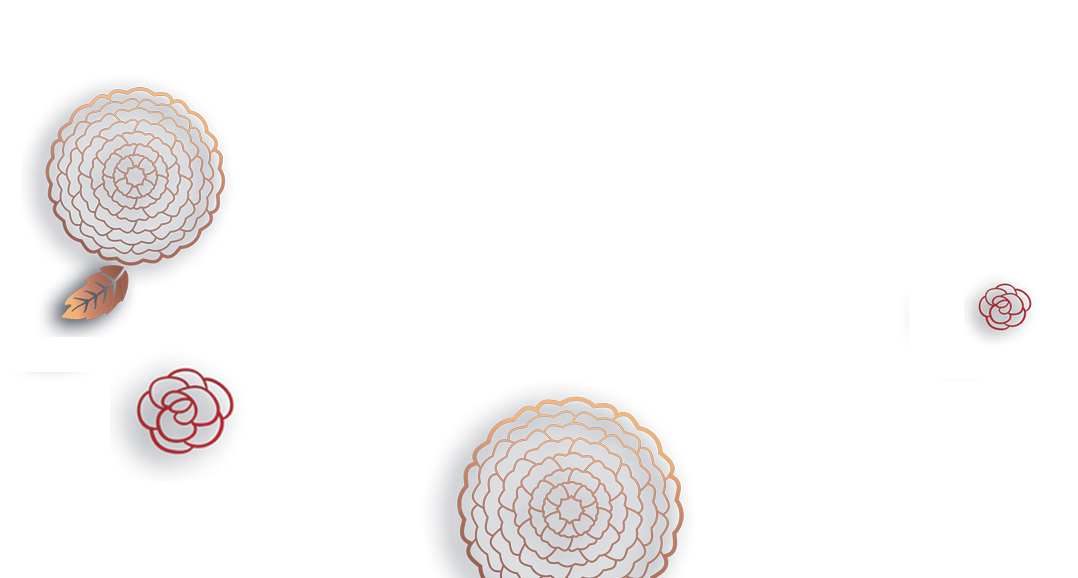 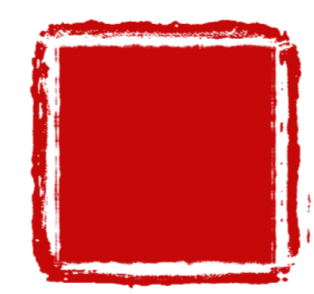 PART
04
Add title text
Click here to add content, content to match the title.
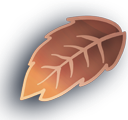 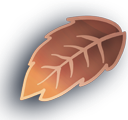 Add title text
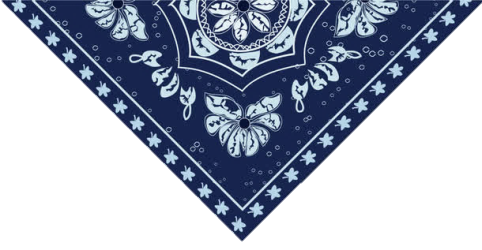 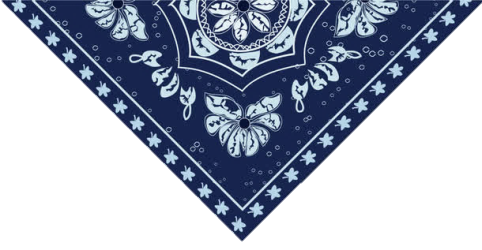 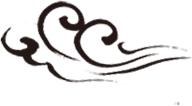 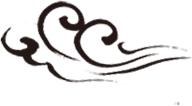 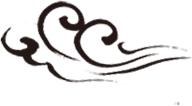 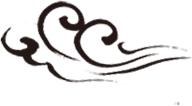 Add title text
Add title text
Add title text
Add title text
Click here to add content, content to match the title.
Click here to add content, content to match the title.
Click here to add content, content to match the title.
Click here to add content, content to match the title.
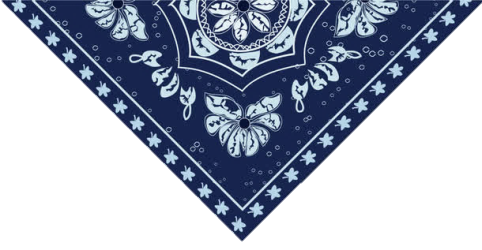 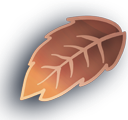 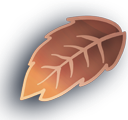 Add title text
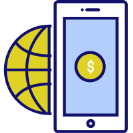 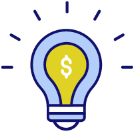 Click here to add content, content to match the title. Click here to add content, content to match the title.
Click here to add content, content to match the title. Click here to add content, content to match the title.
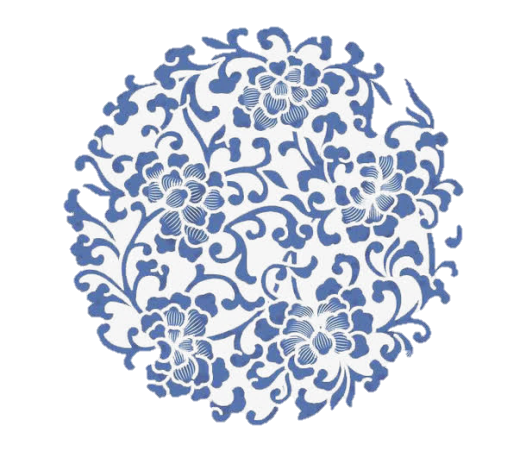 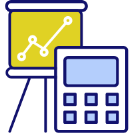 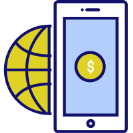 Click here to add content, content to match the title. Click here to add content, content to match the title.
Click here to add content, content to match the title. Click here to add content, content to match the title.
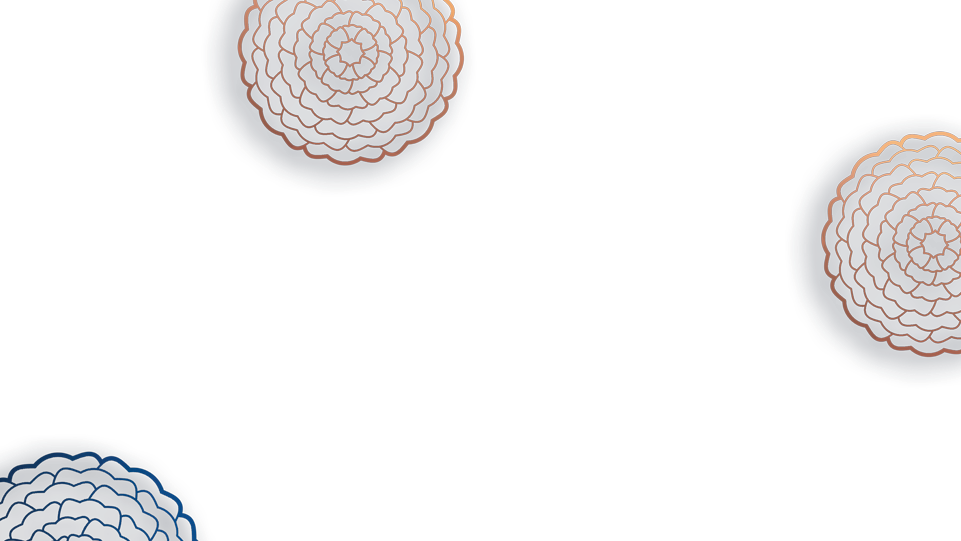 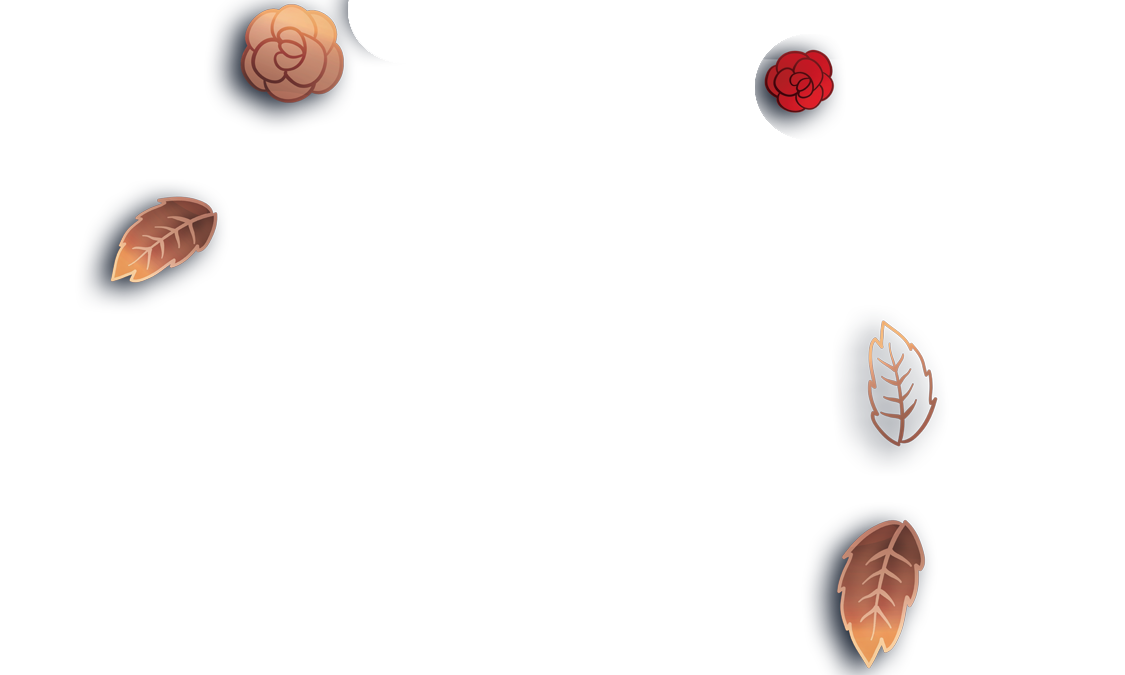 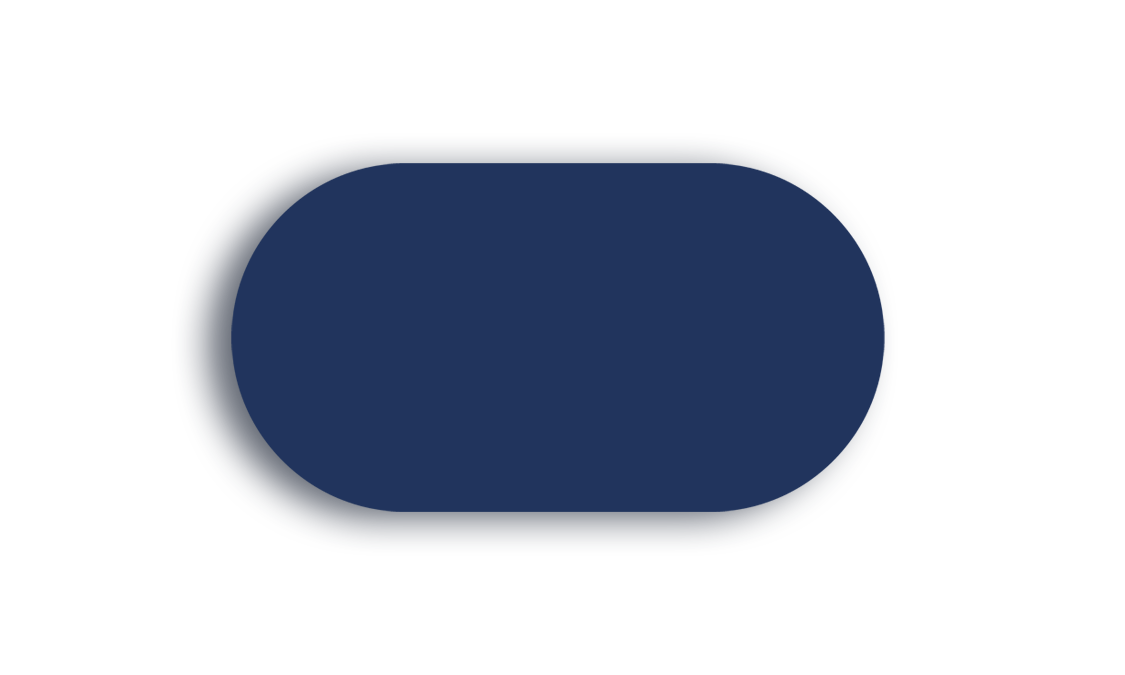 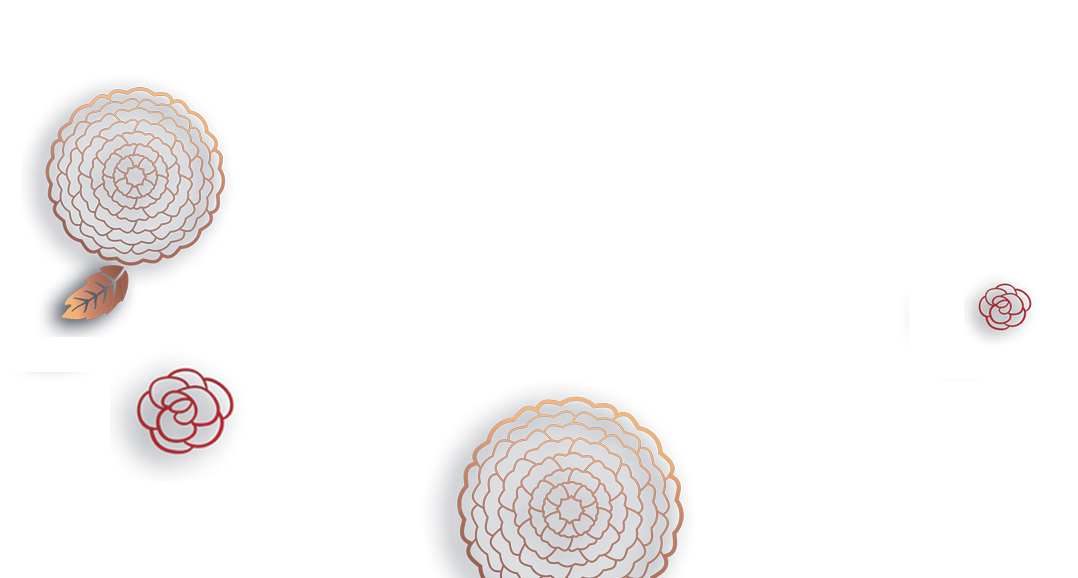 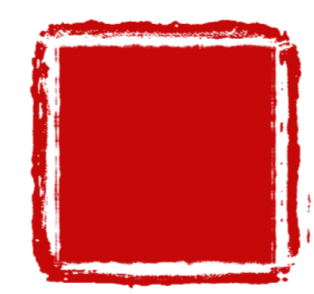 PART
05
Add title text
Click here to add content, content to match the title.
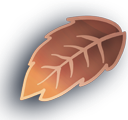 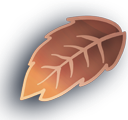 Add title text
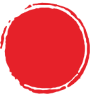 Click here to add content, content to match the title.
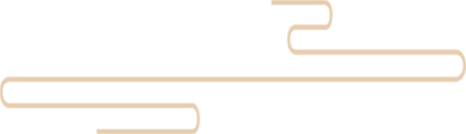 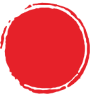 Click here to add content, content to match the title.
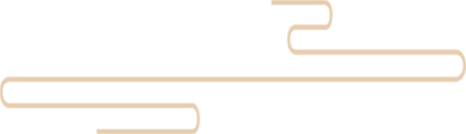 Click here to add content, content to match the title.
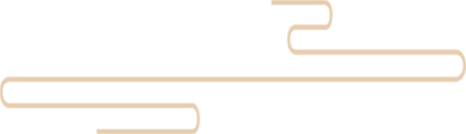 Click here to add content, content to match the title.
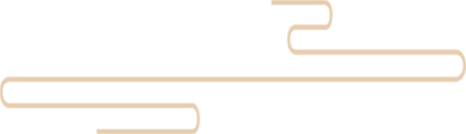 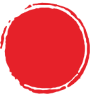 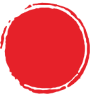 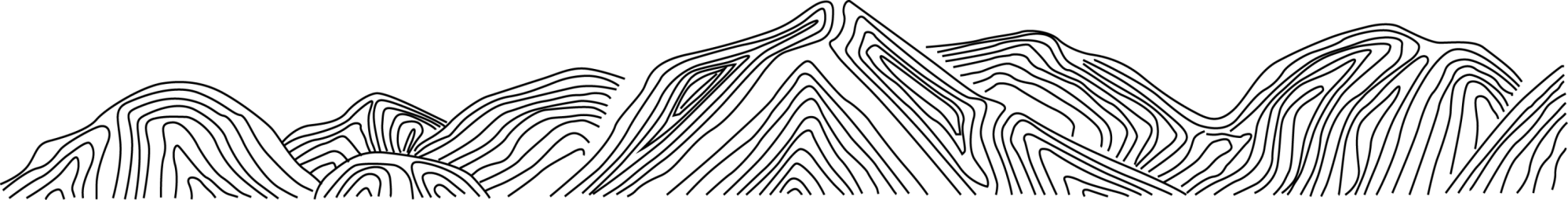 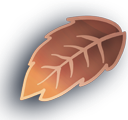 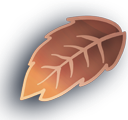 Add title text
Click here to add content, content to match the title.
Click here to add content, content to match the title.
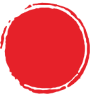 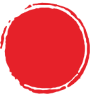 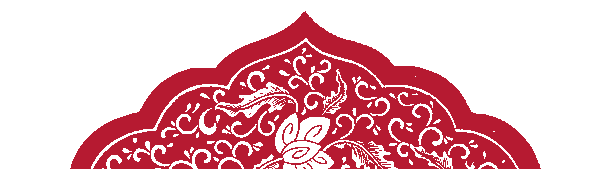 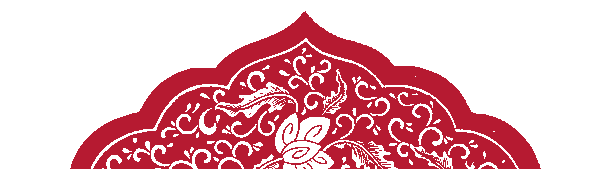 Click here to add content, content to match the title.
Click here to add content, content to match the title.
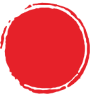 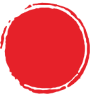 Click here to add content, content to match the title.
Click here to add content, content to match the title.
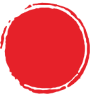 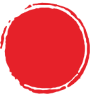 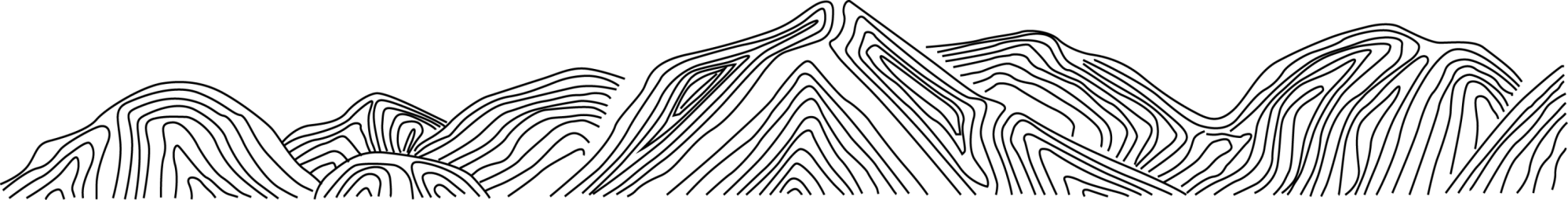 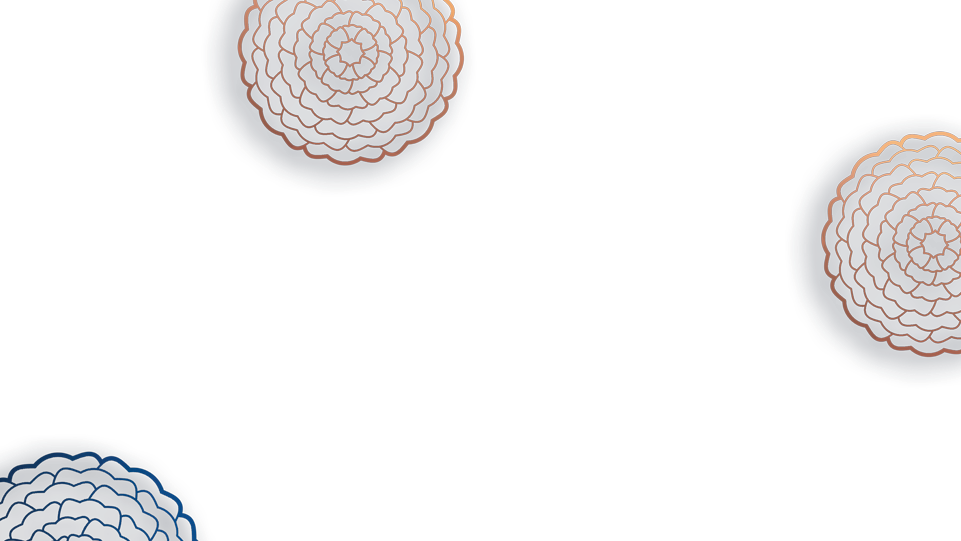 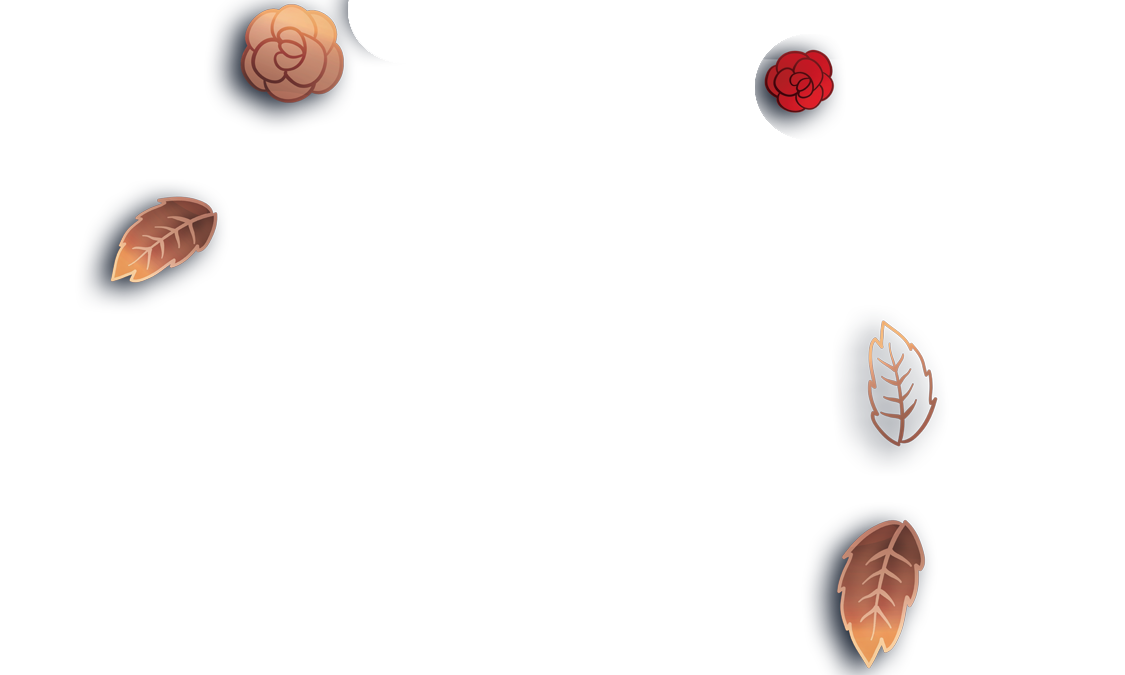 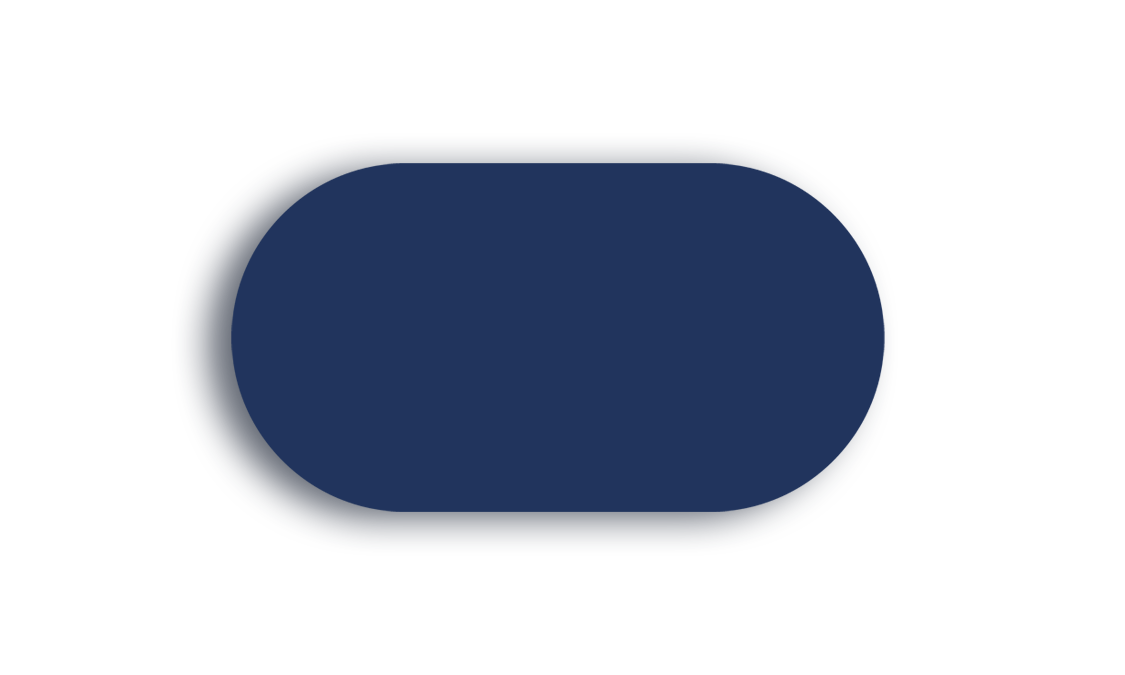 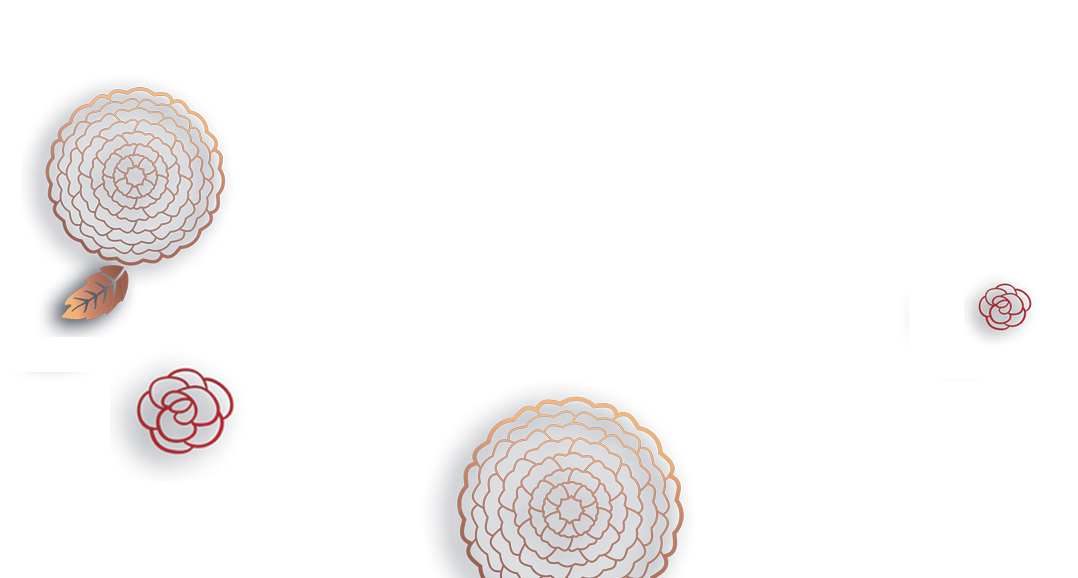 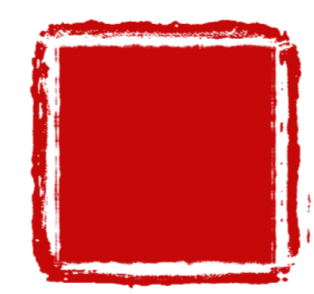 PART
06
Add title text
Click here to add content, content to match the title.
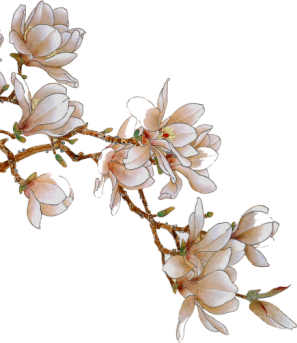 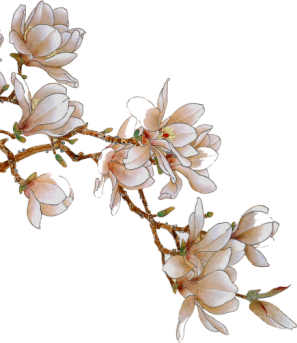 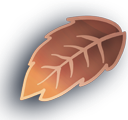 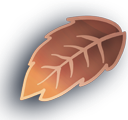 Add title text
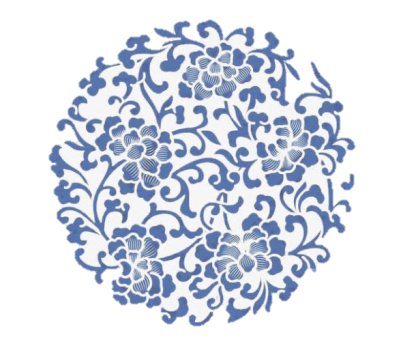 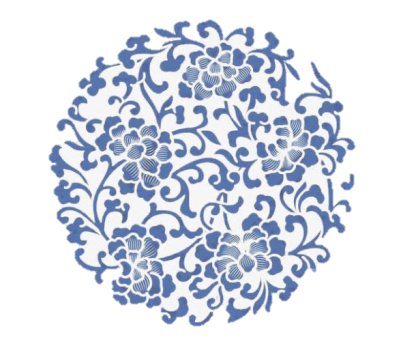 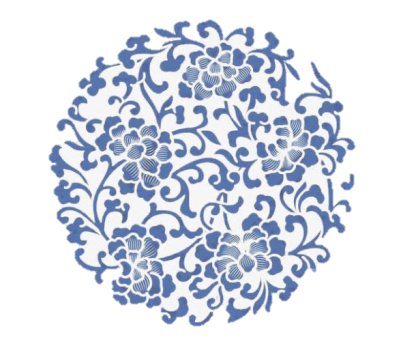 Click here to add content, content to match the title.
Click here to add content, content to match the title.
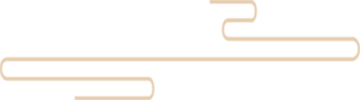 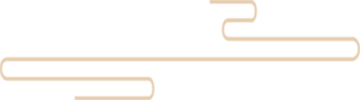 Click here to add content, content to match the title.
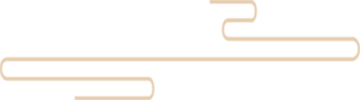 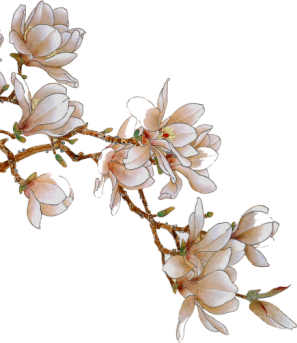 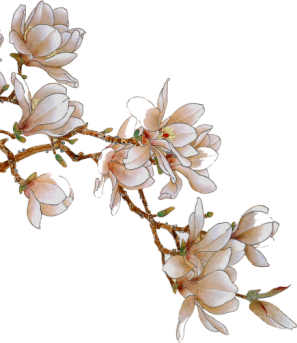 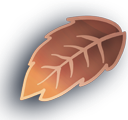 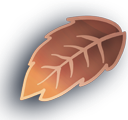 Add title text
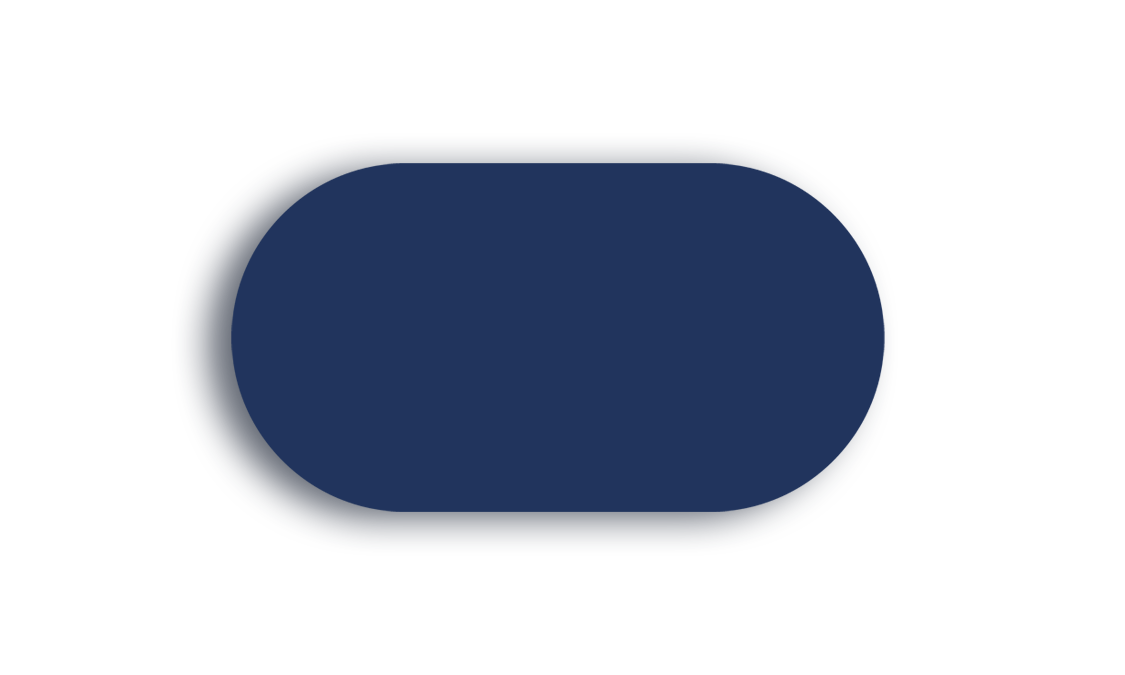 Add text
60%
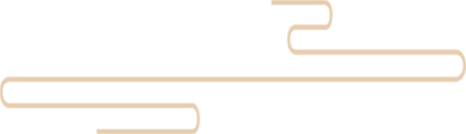 Click here to add content, content to match the title. Click here to add content, content to match the title. Click here to add content, content to match the title.
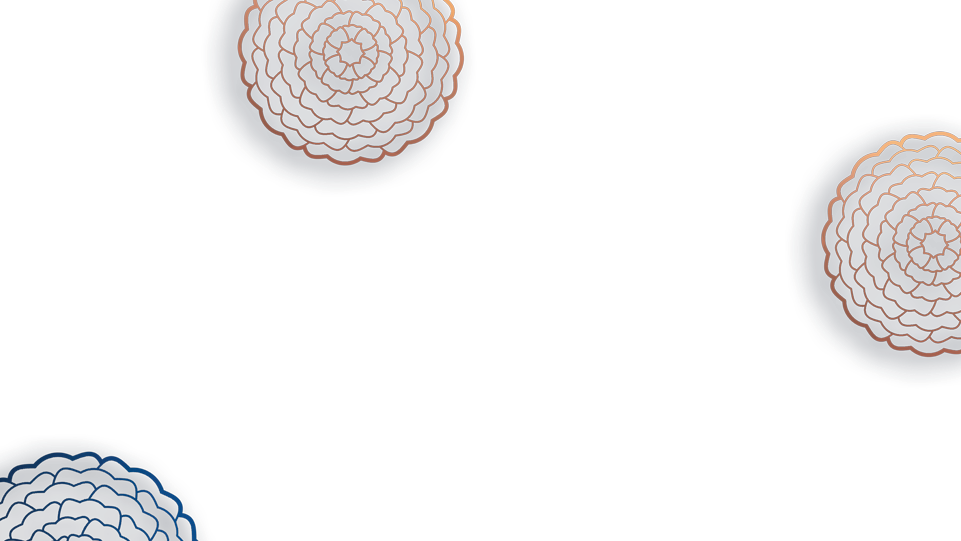 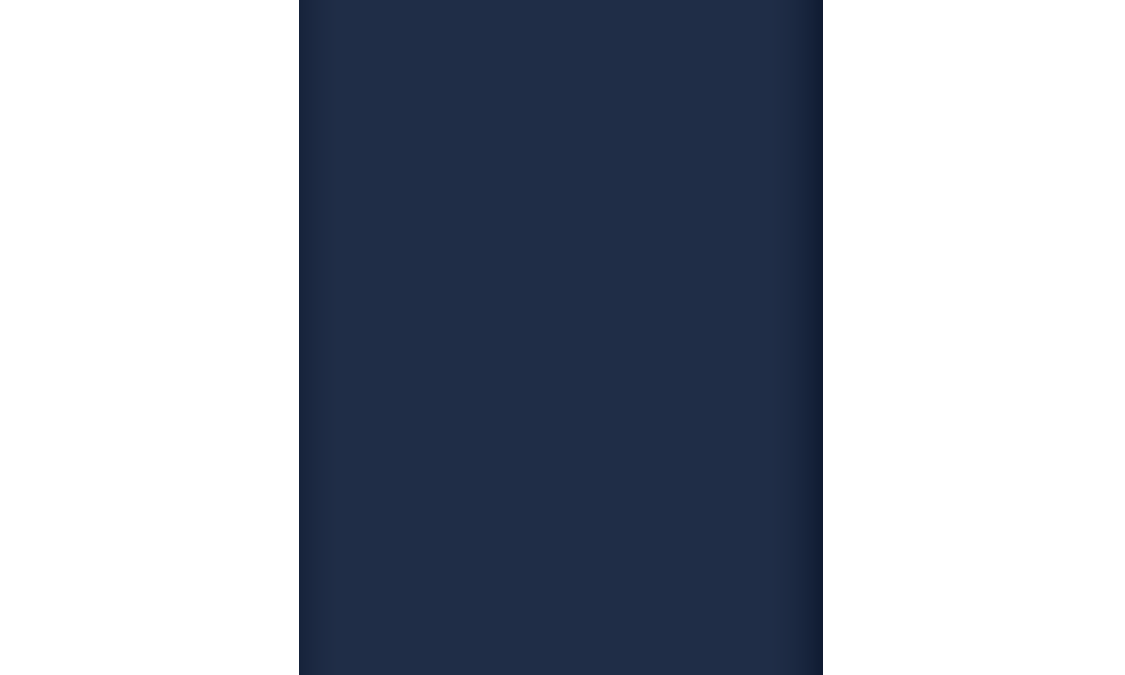 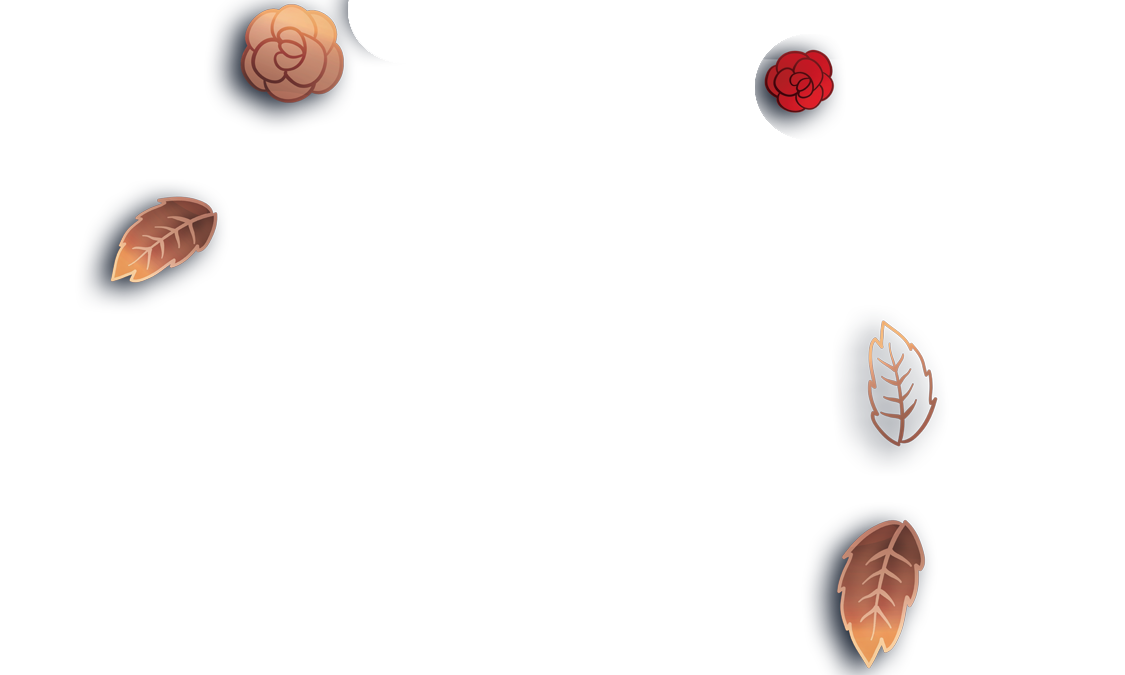 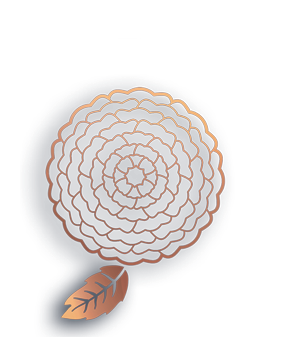 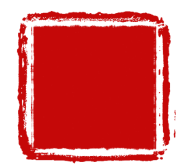 LOGO
THANKS
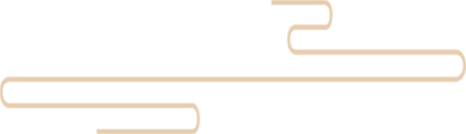